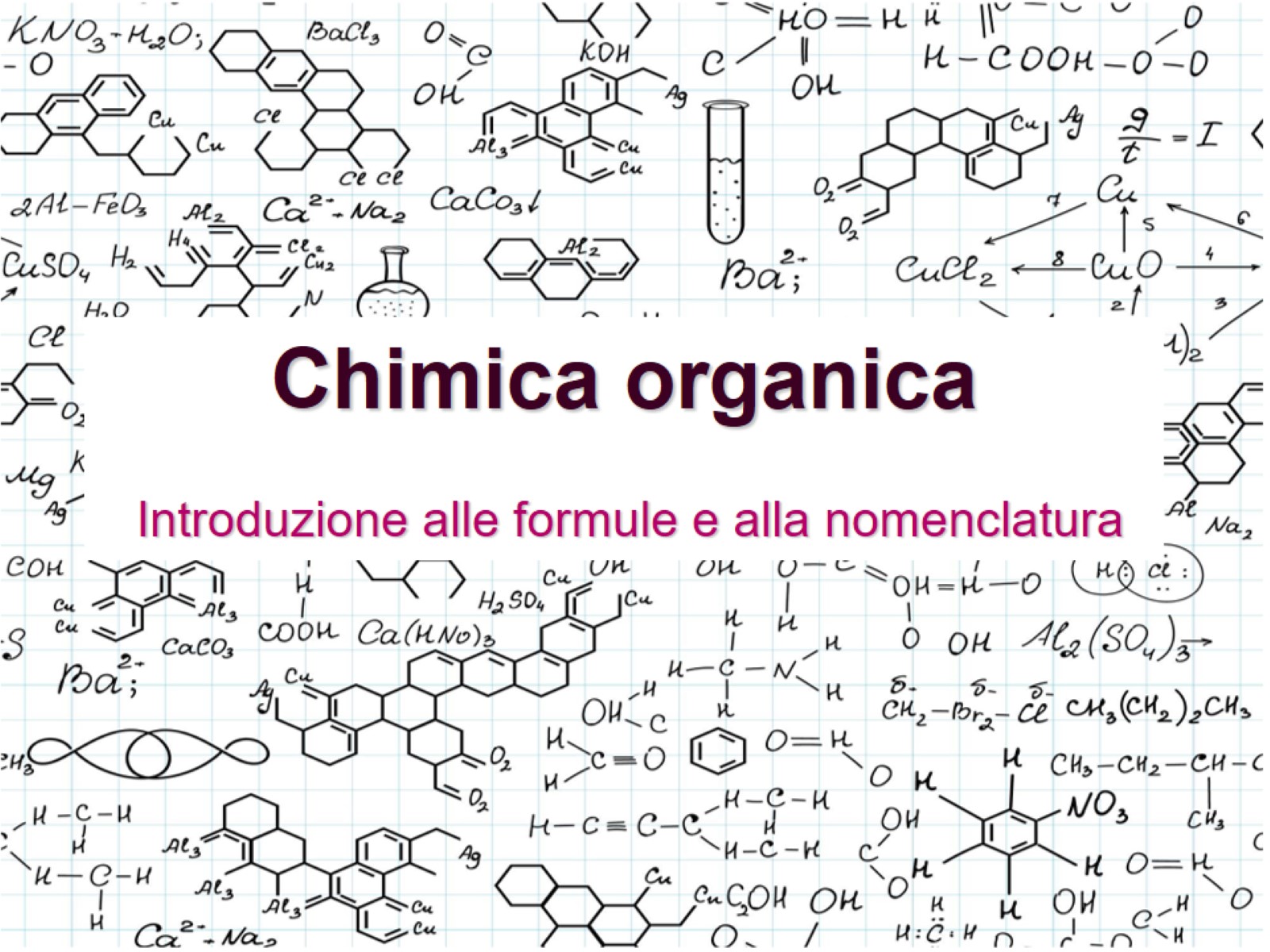 Chimica organica Introduzione alle formule e alla nomenclatura
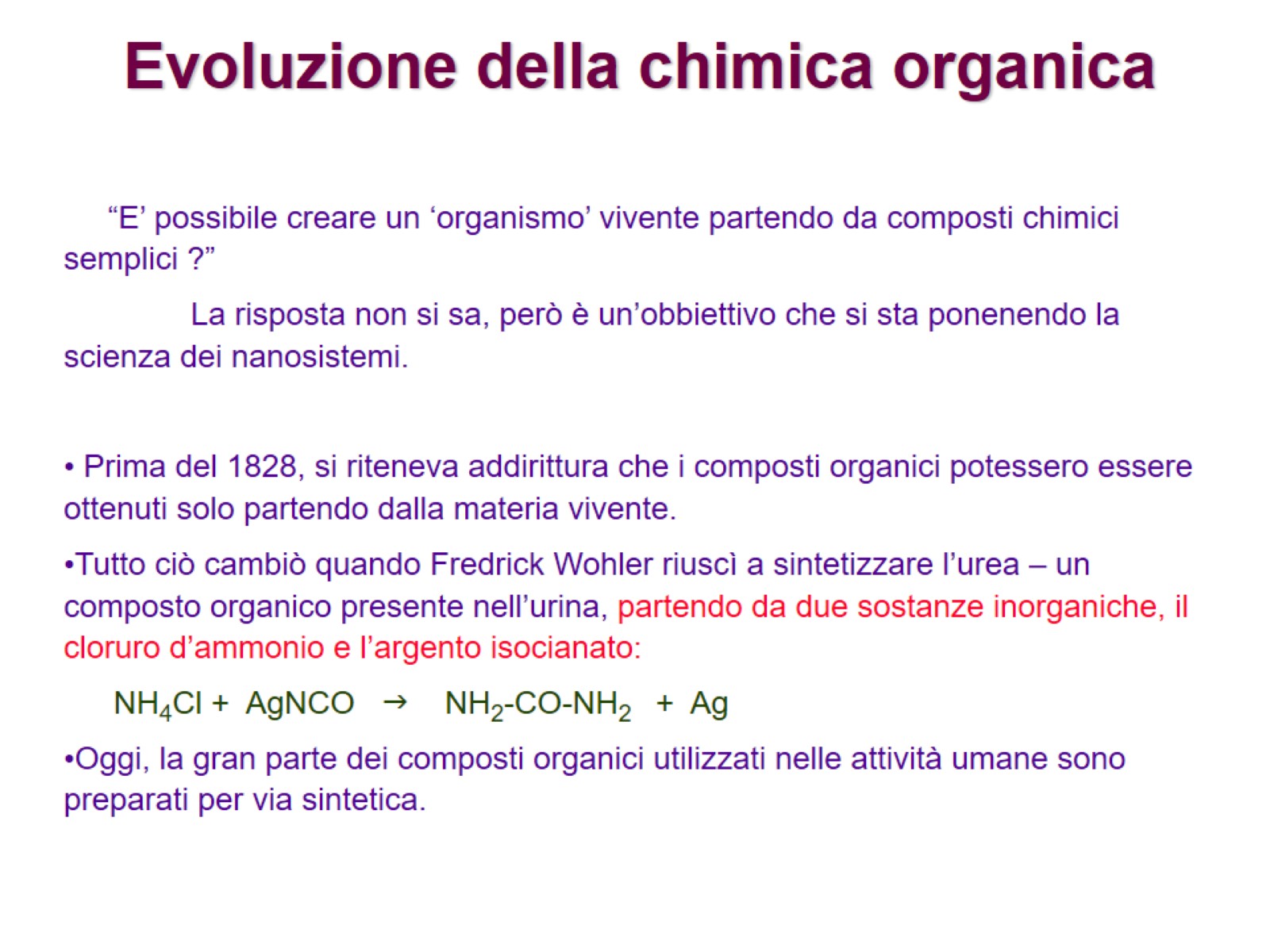 Evoluzione della chimica organica
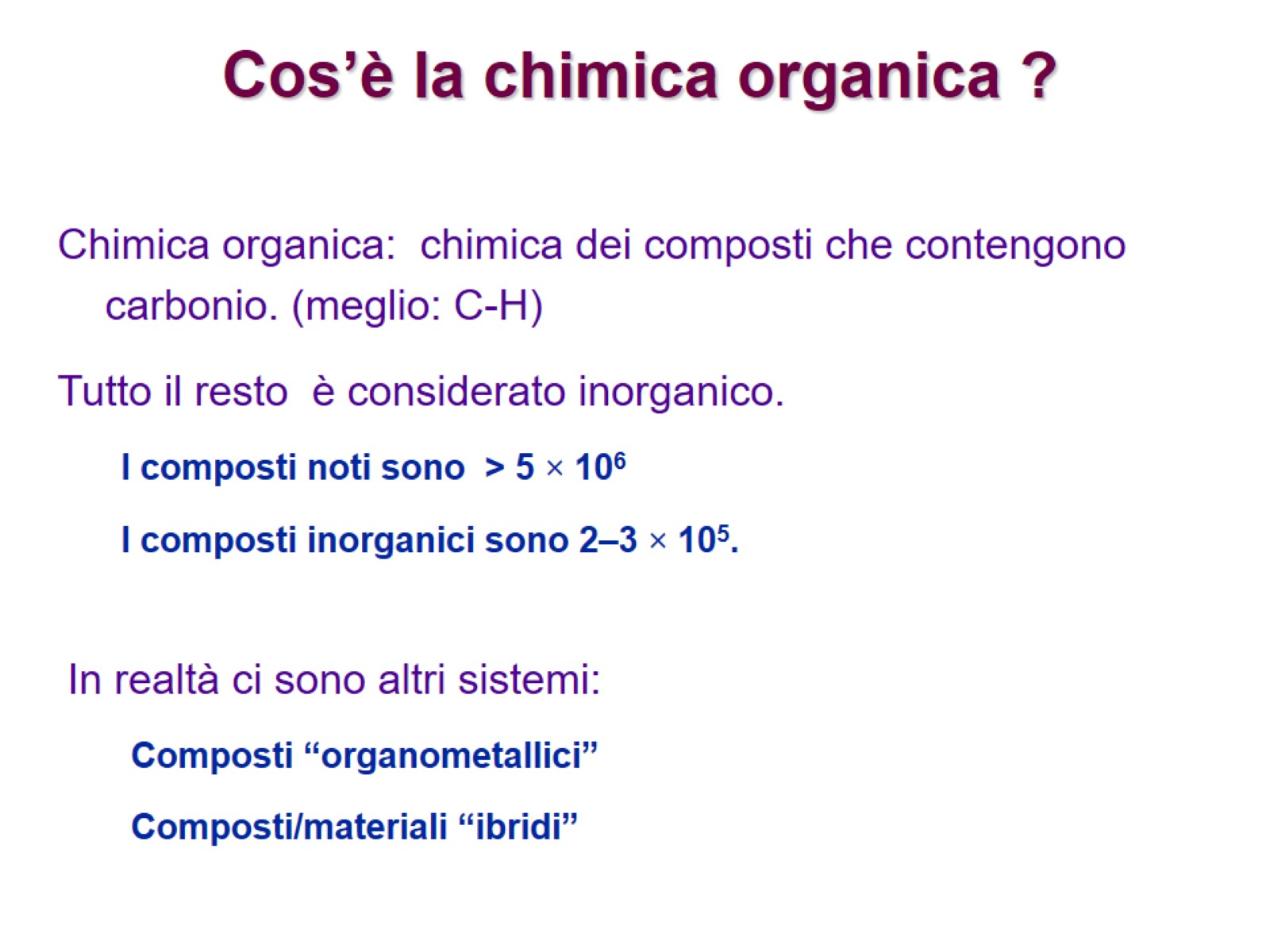 Cos’è la chimica organica ?
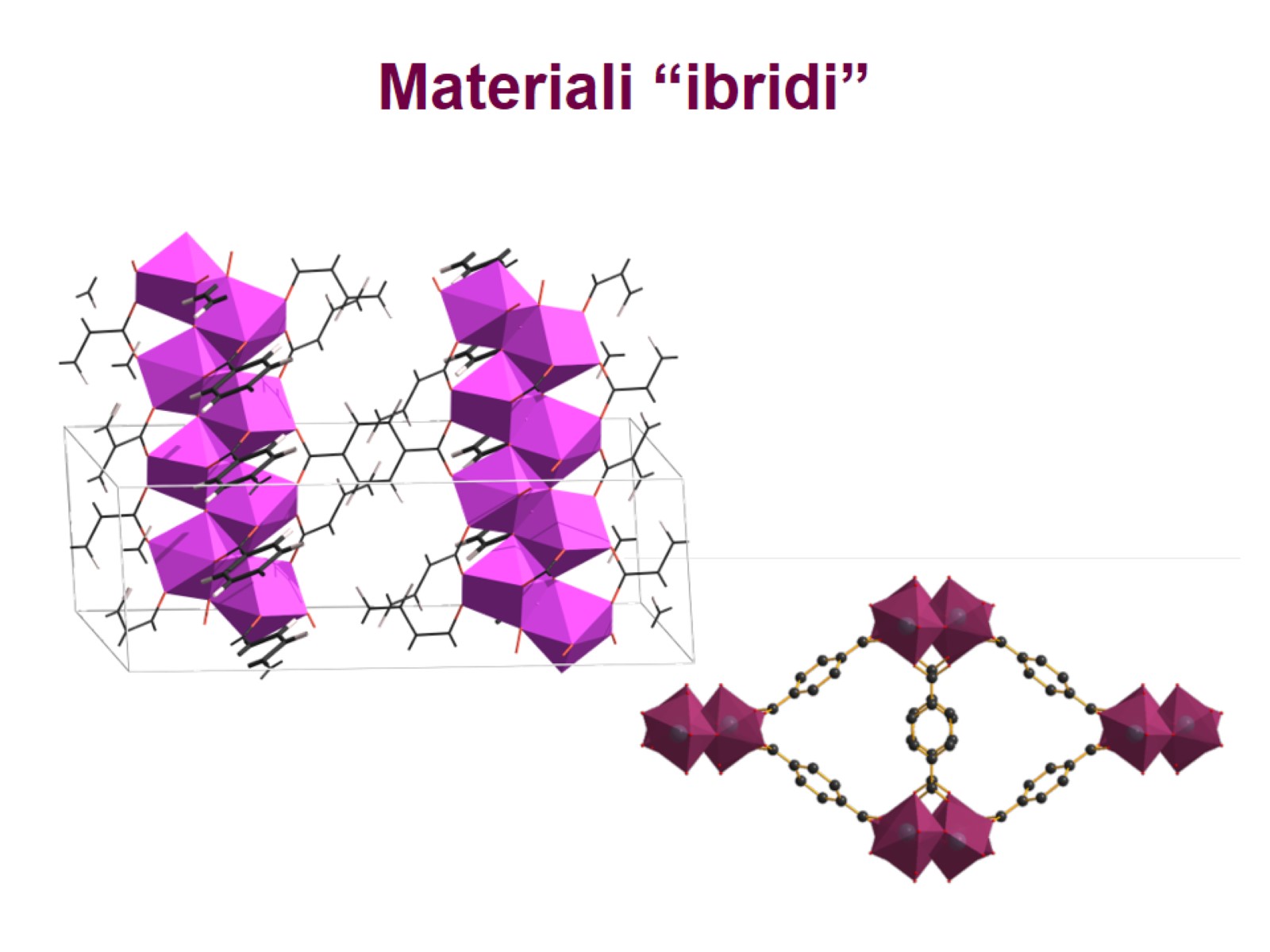 Materiali “ibridi”
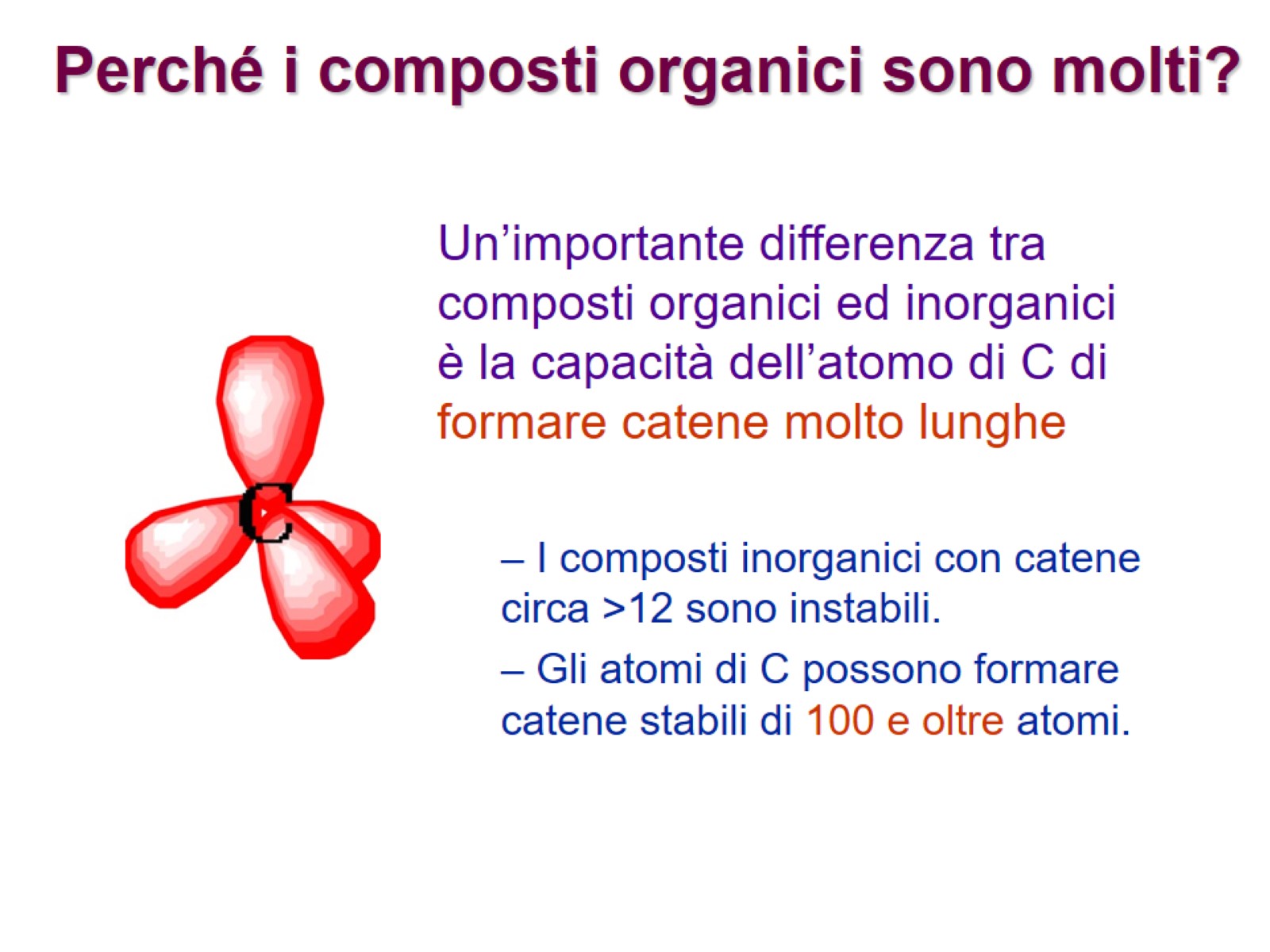 Perché i composti organici sono molti?
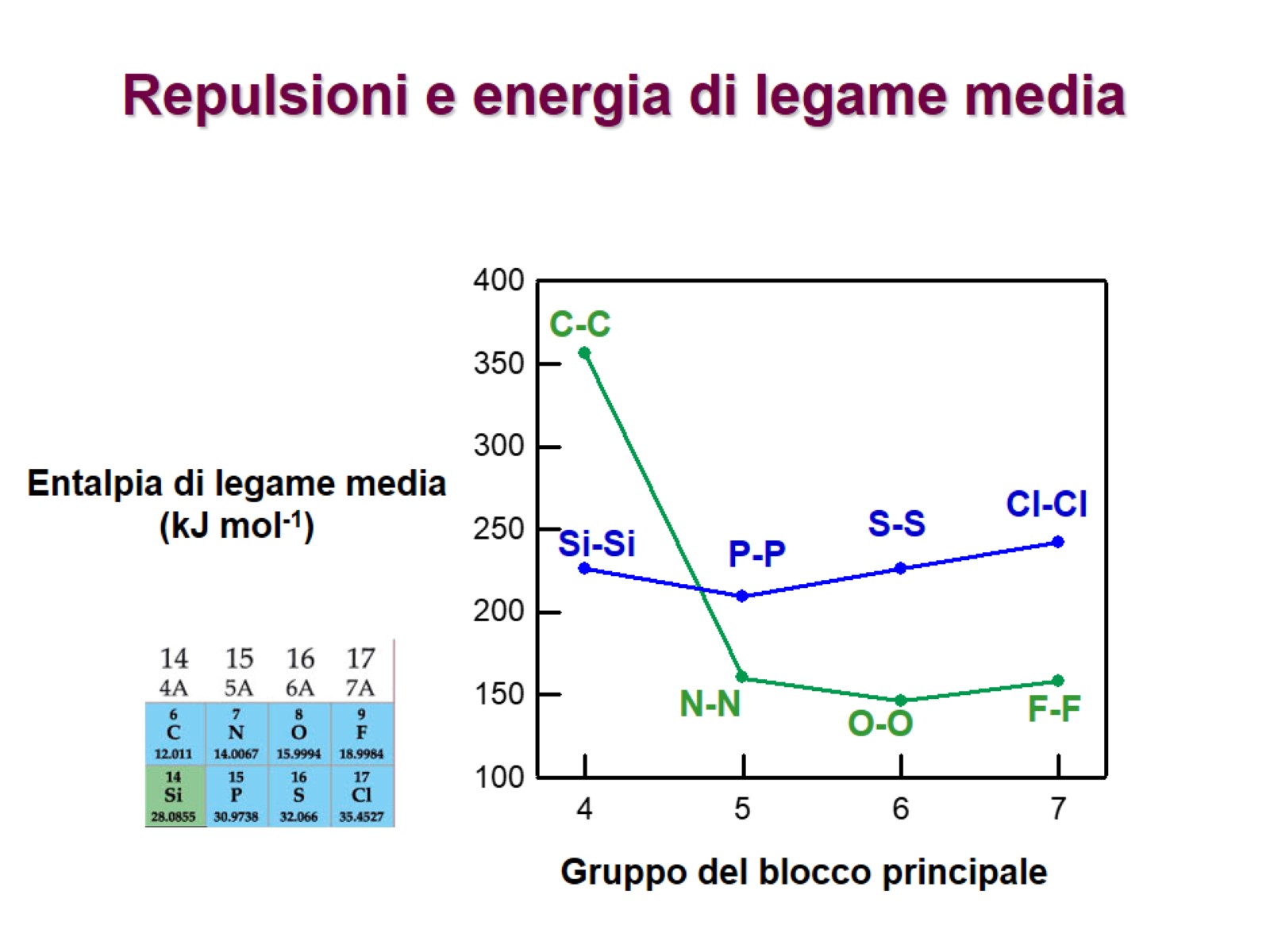 Repulsioni e energia di legame media
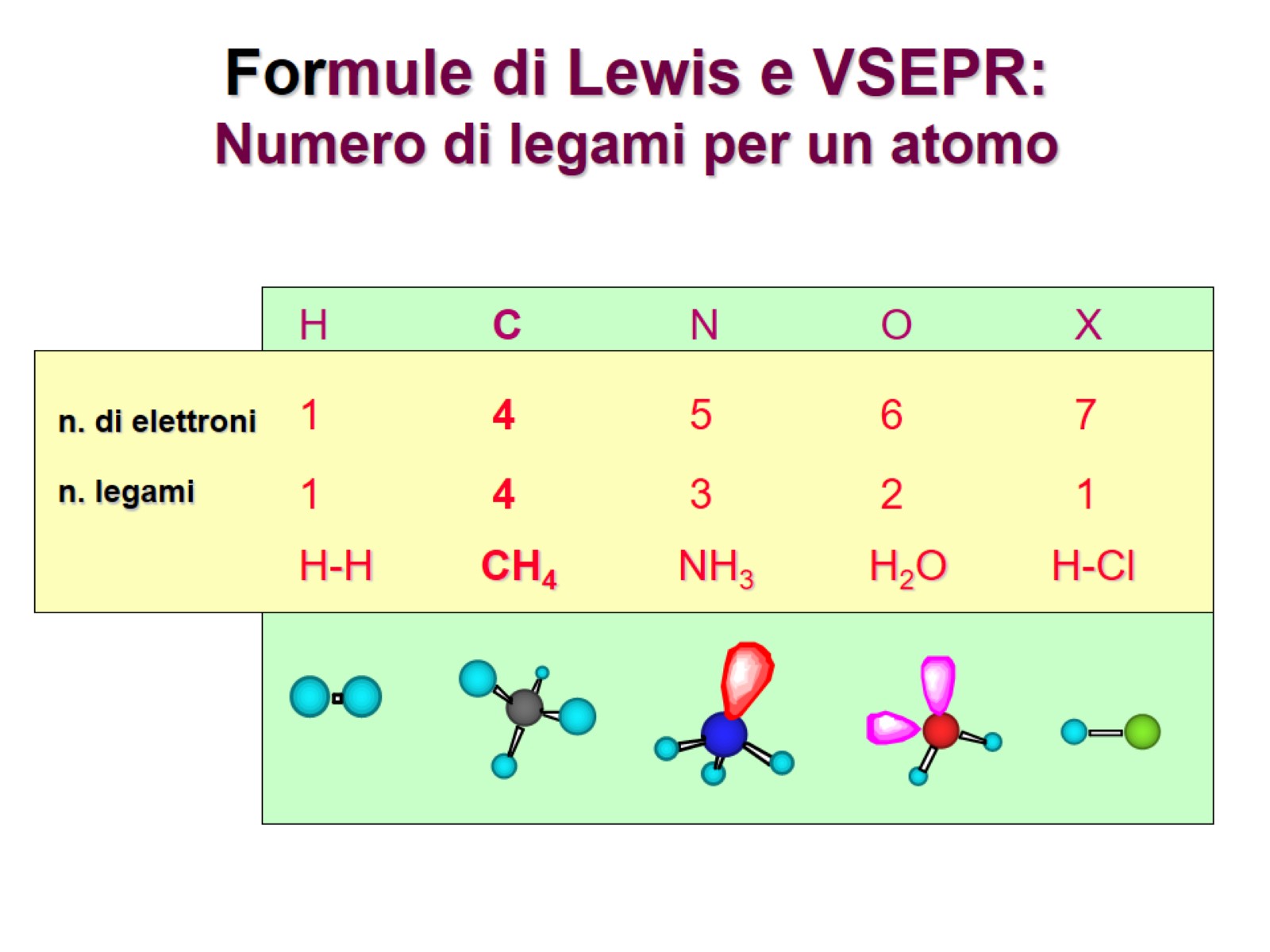 Formule di Lewis e VSEPR:Numero di legami per un atomo
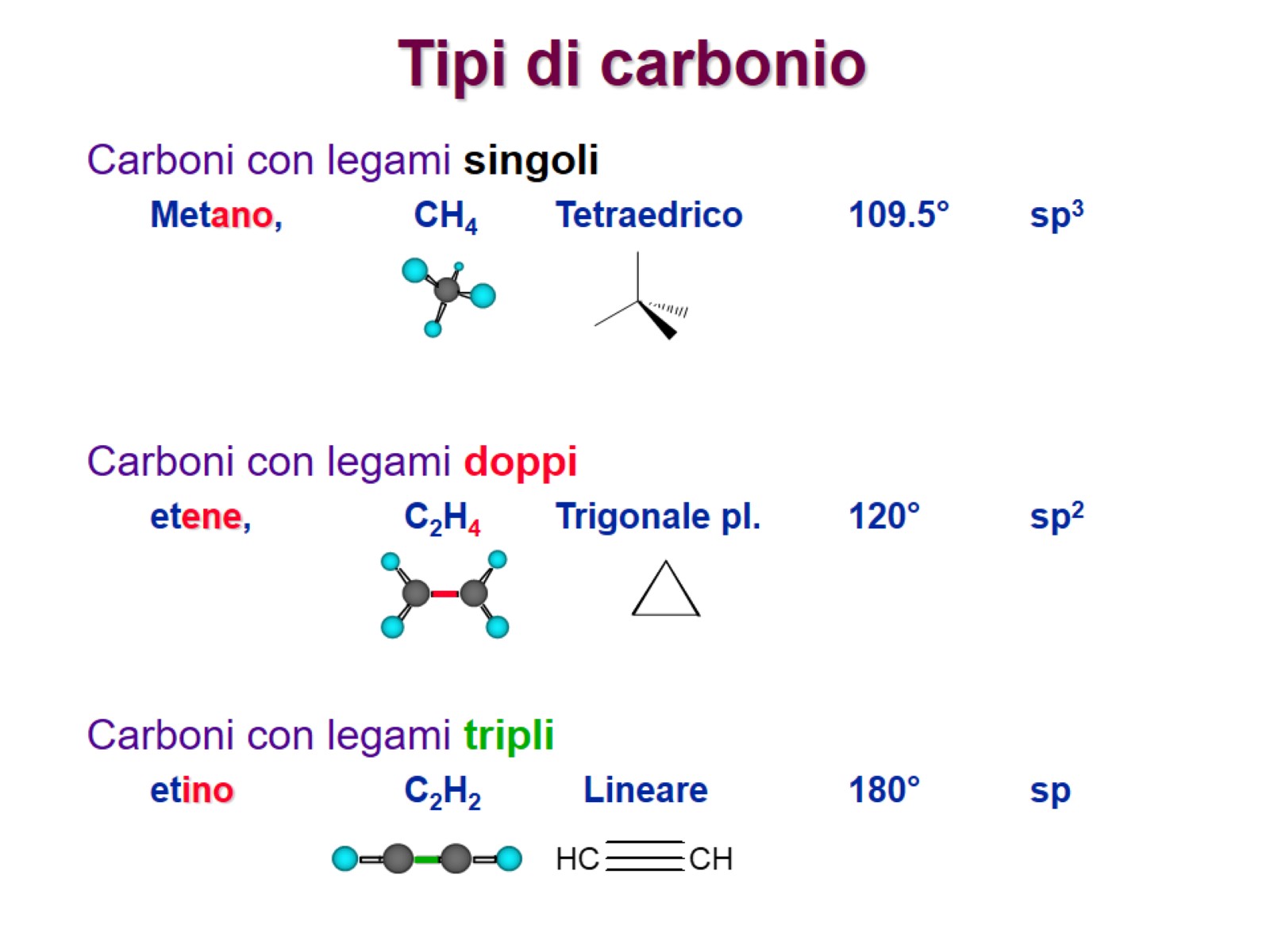 Tipi di carbonio
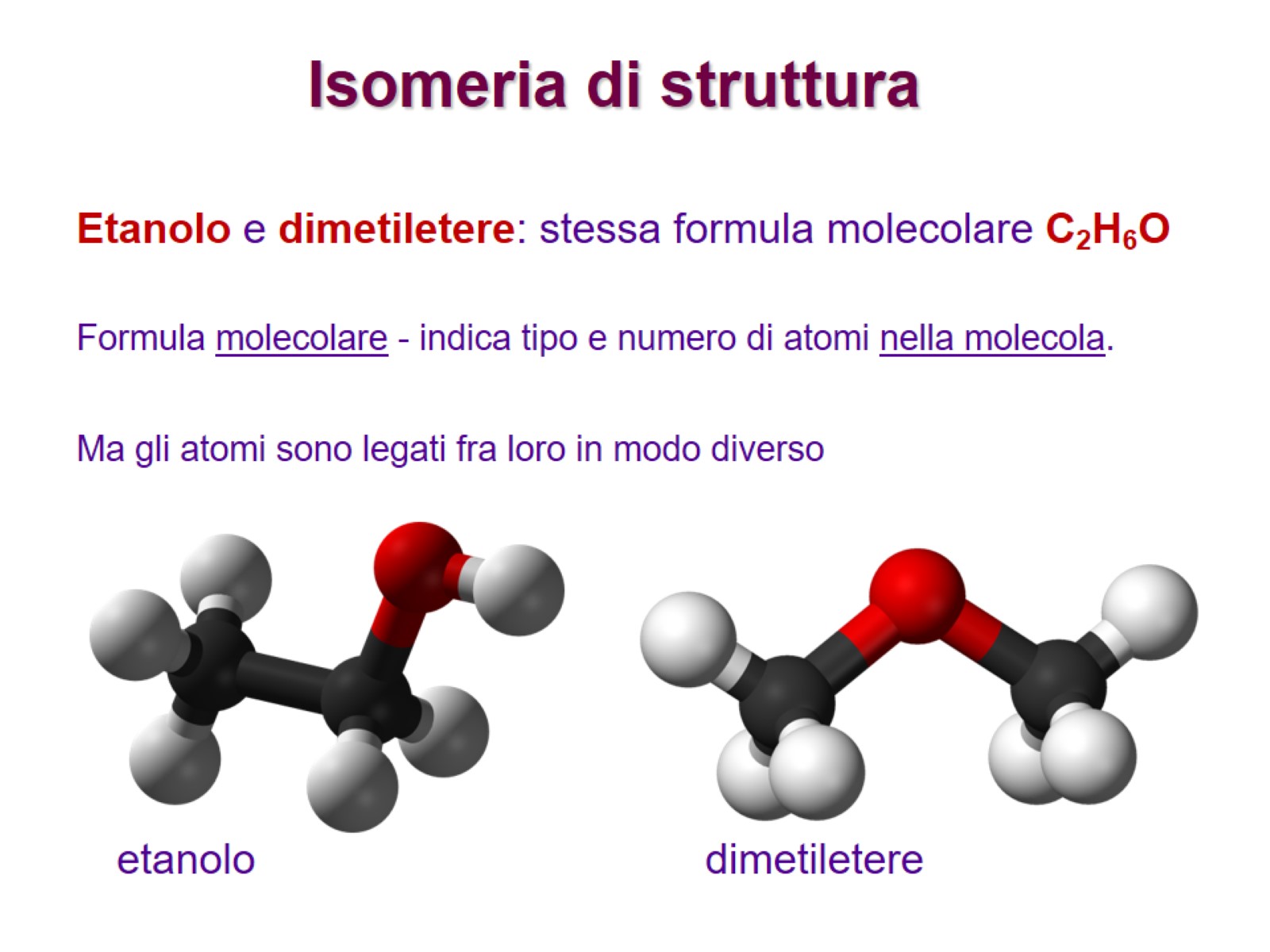 Isomeria di struttura
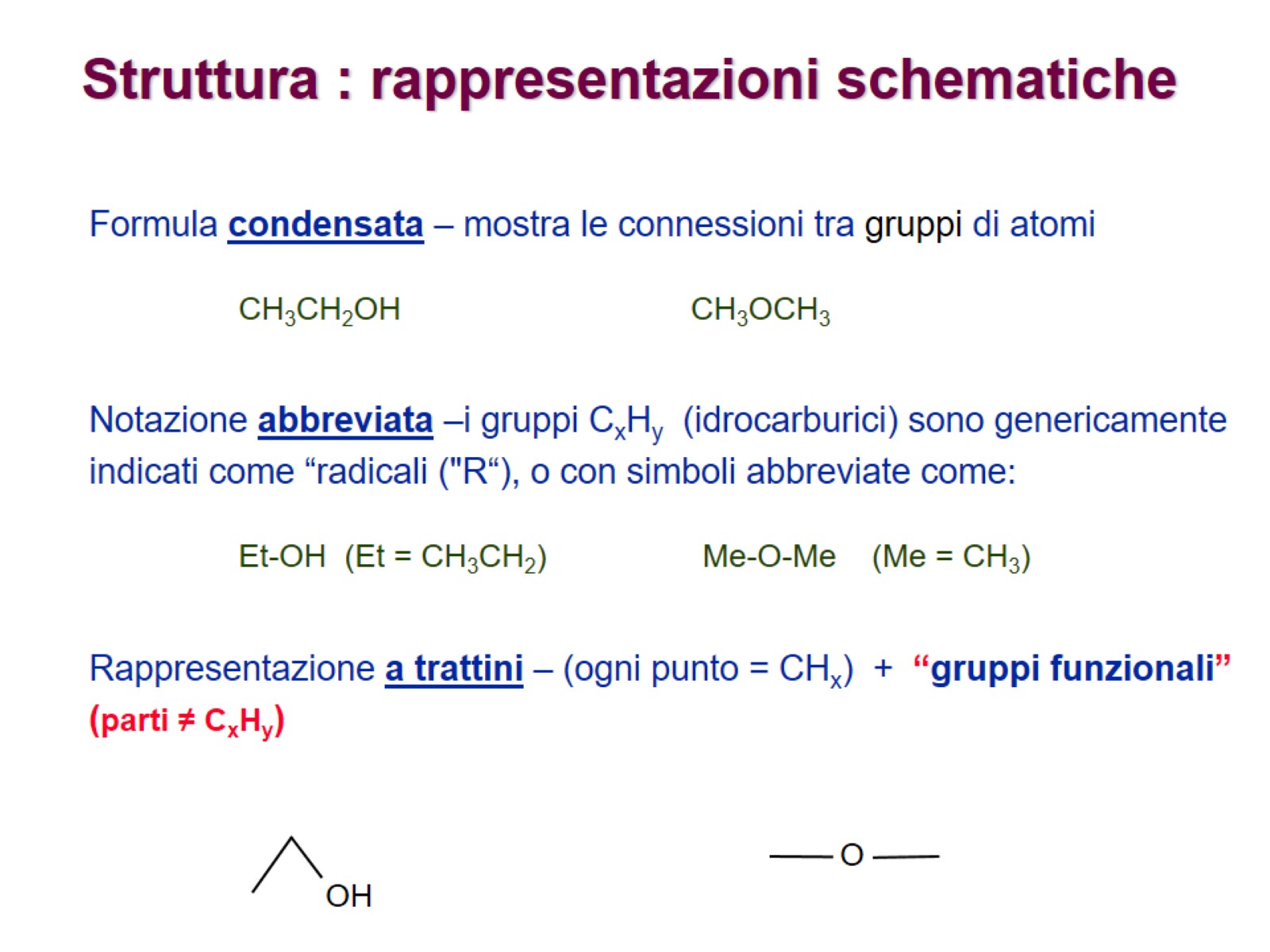 Struttura : rappresentazioni schematiche
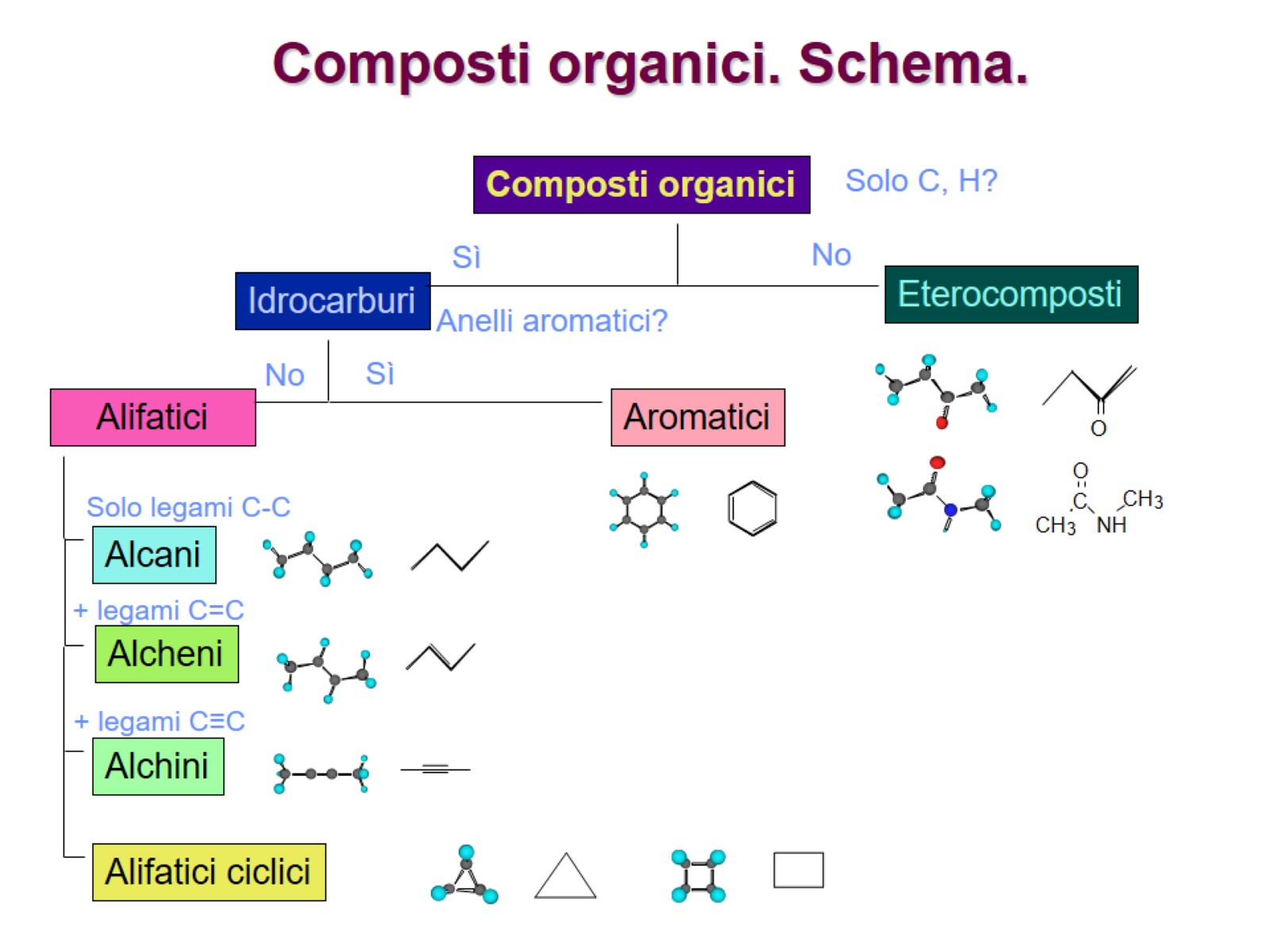 Composti organici. Schema.
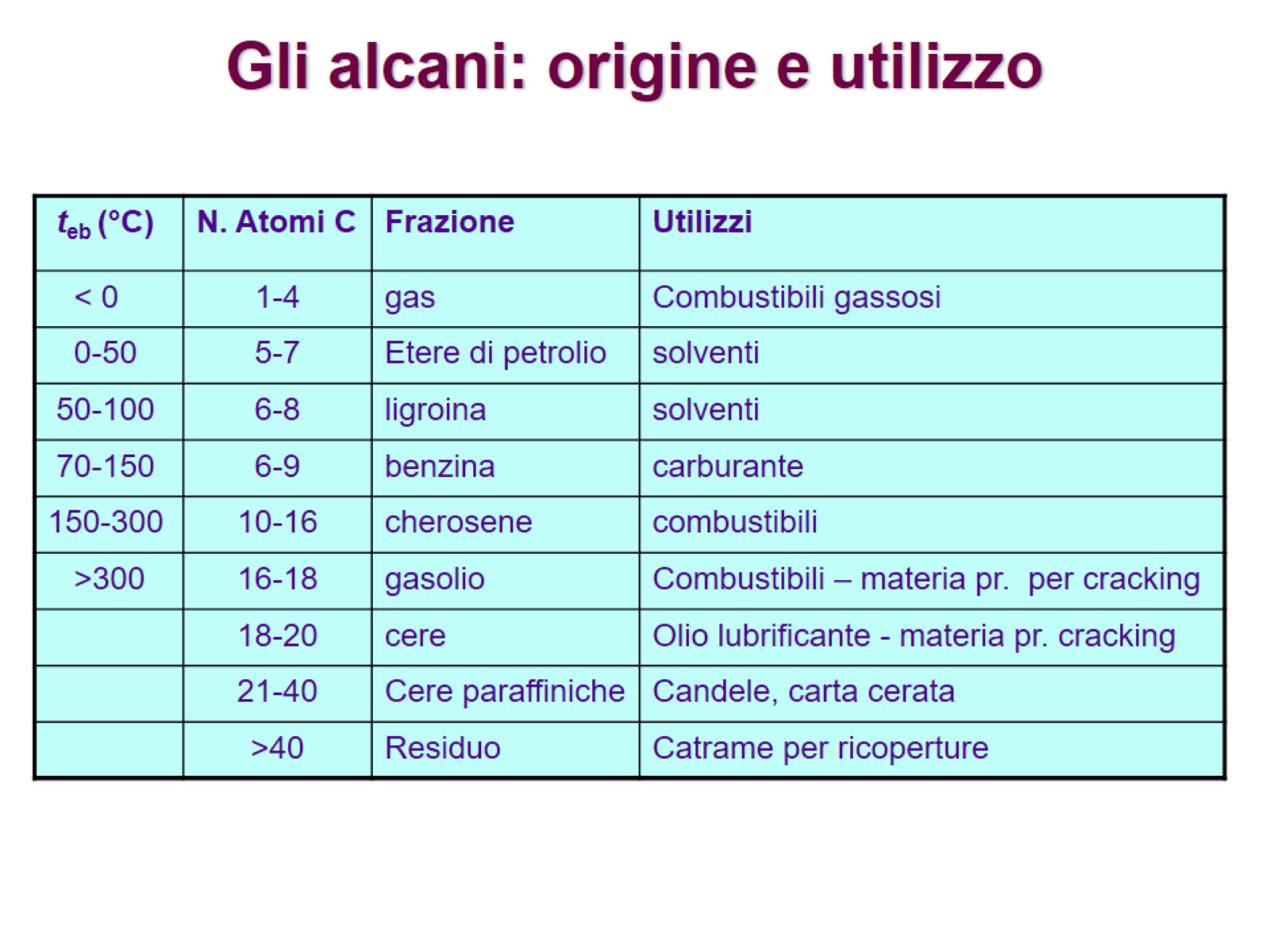 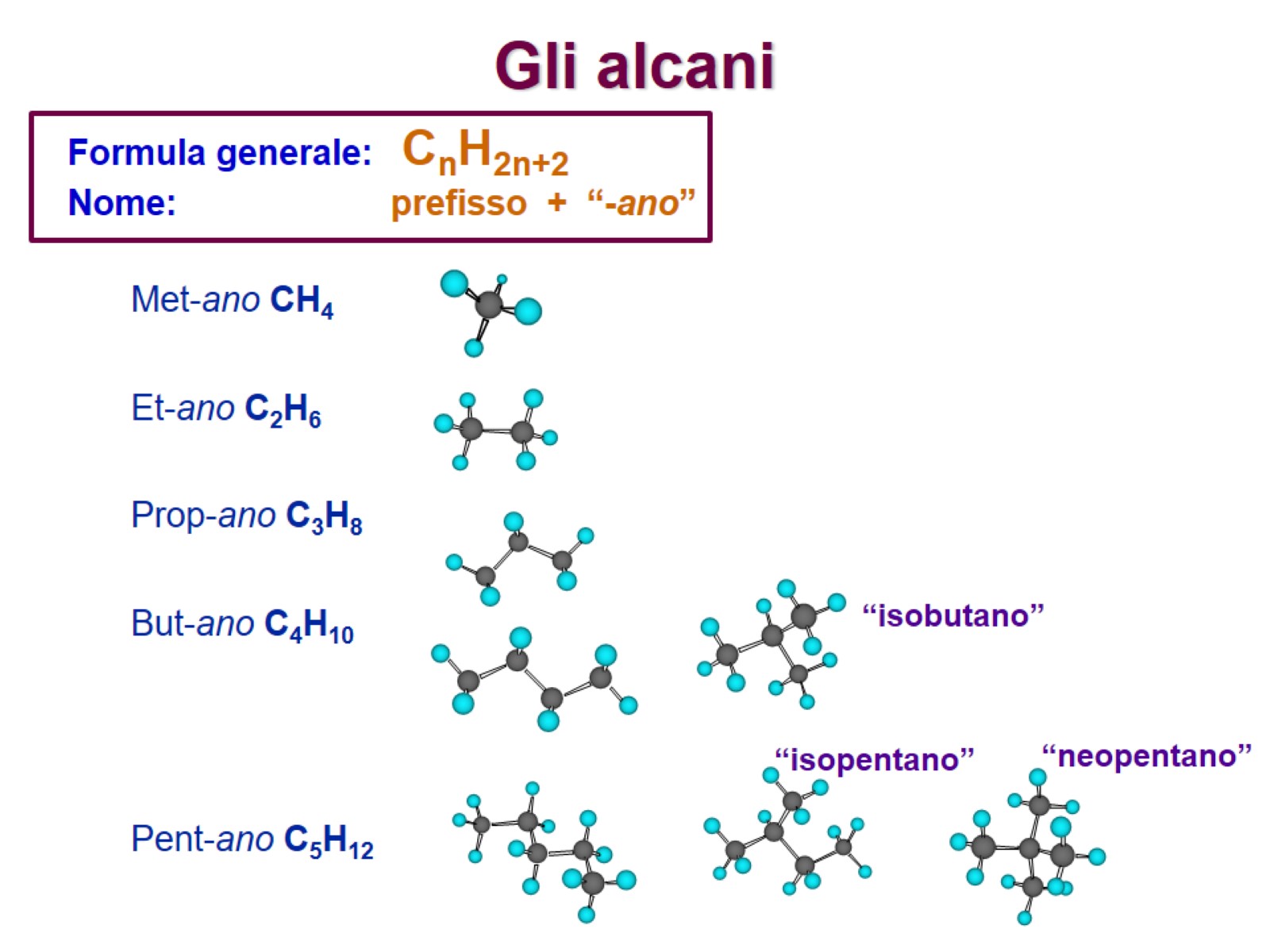 Gli alcani
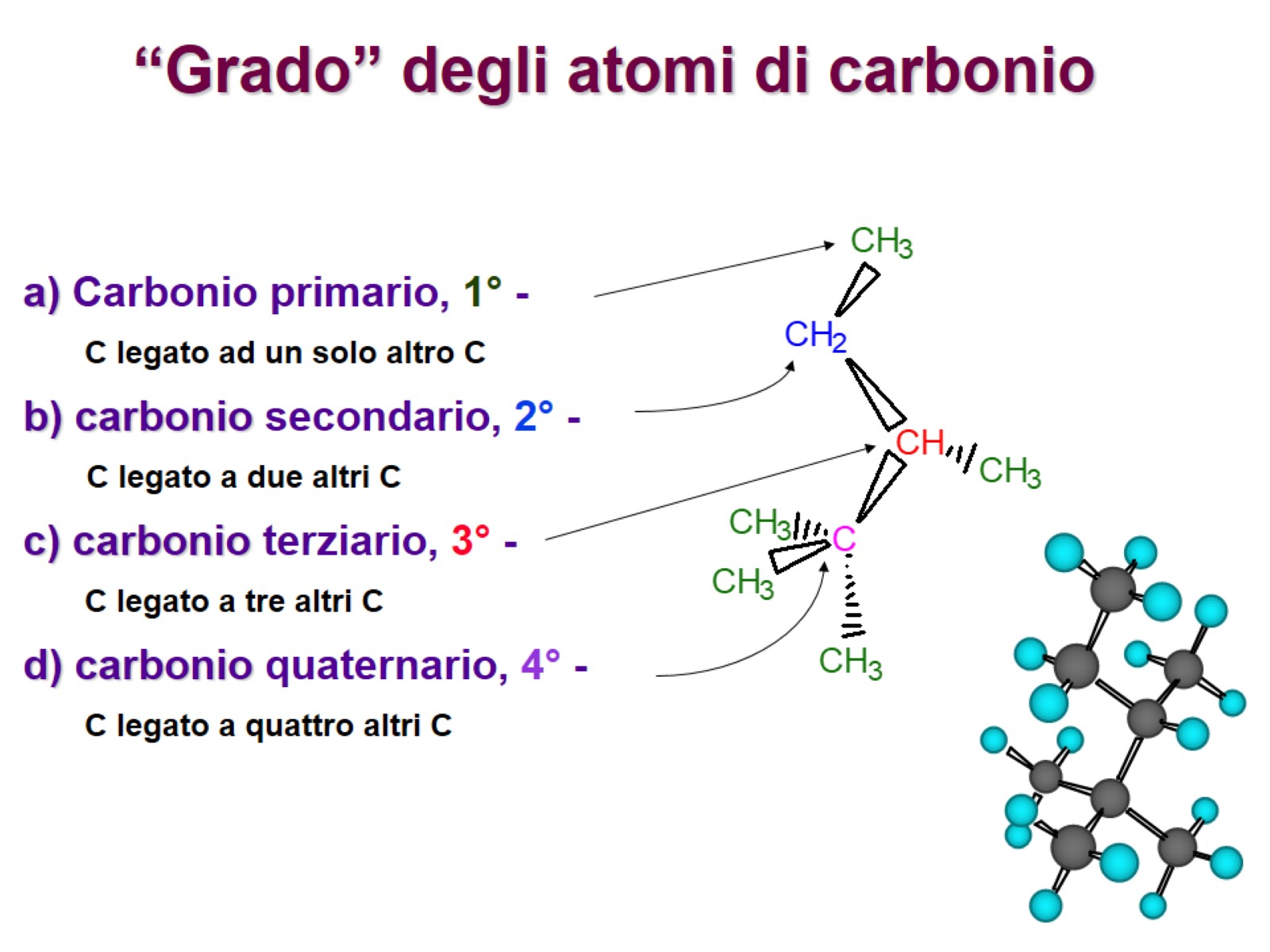 “Grado” degli atomi di carbonio
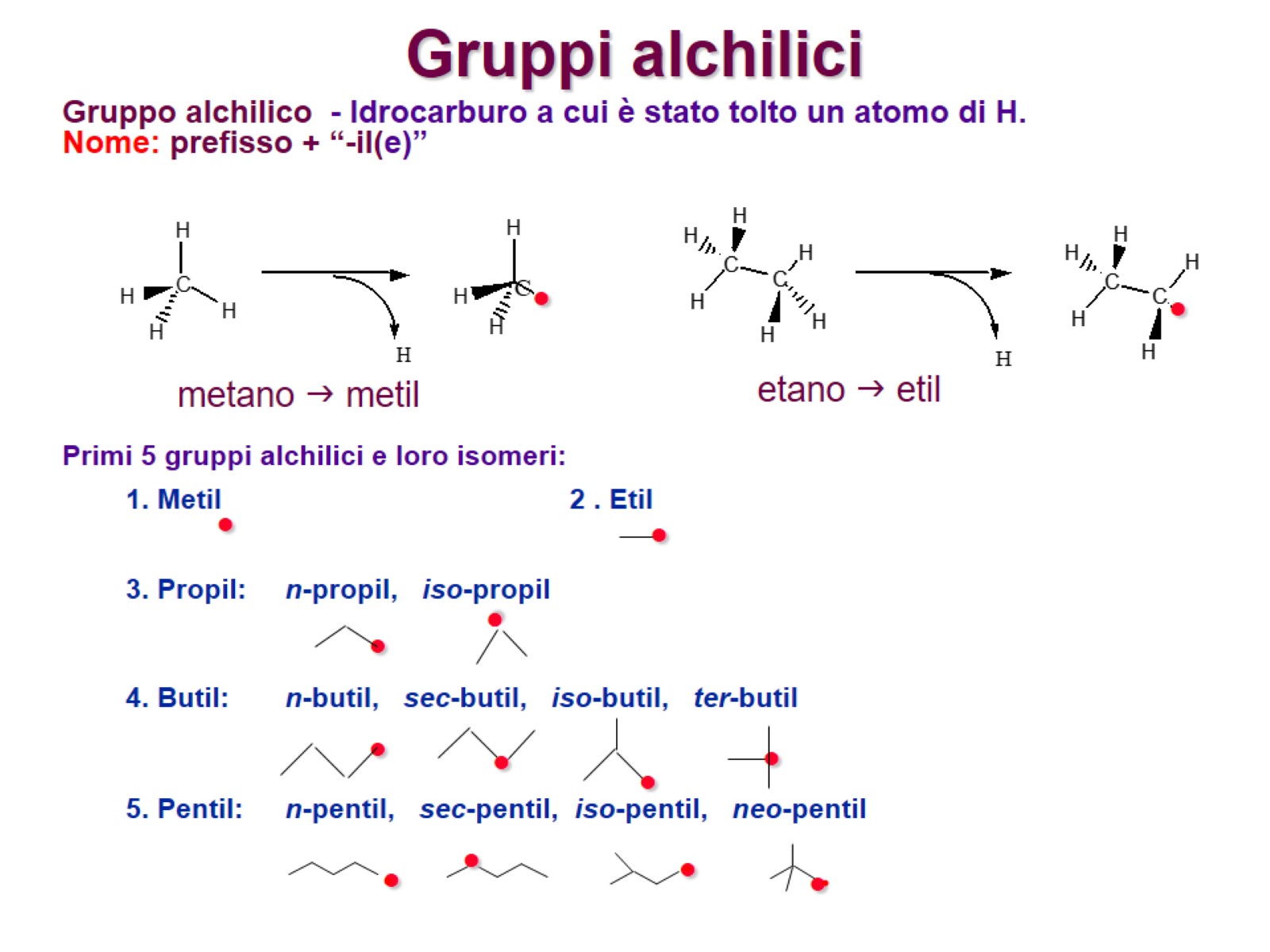 Gruppi alchilici
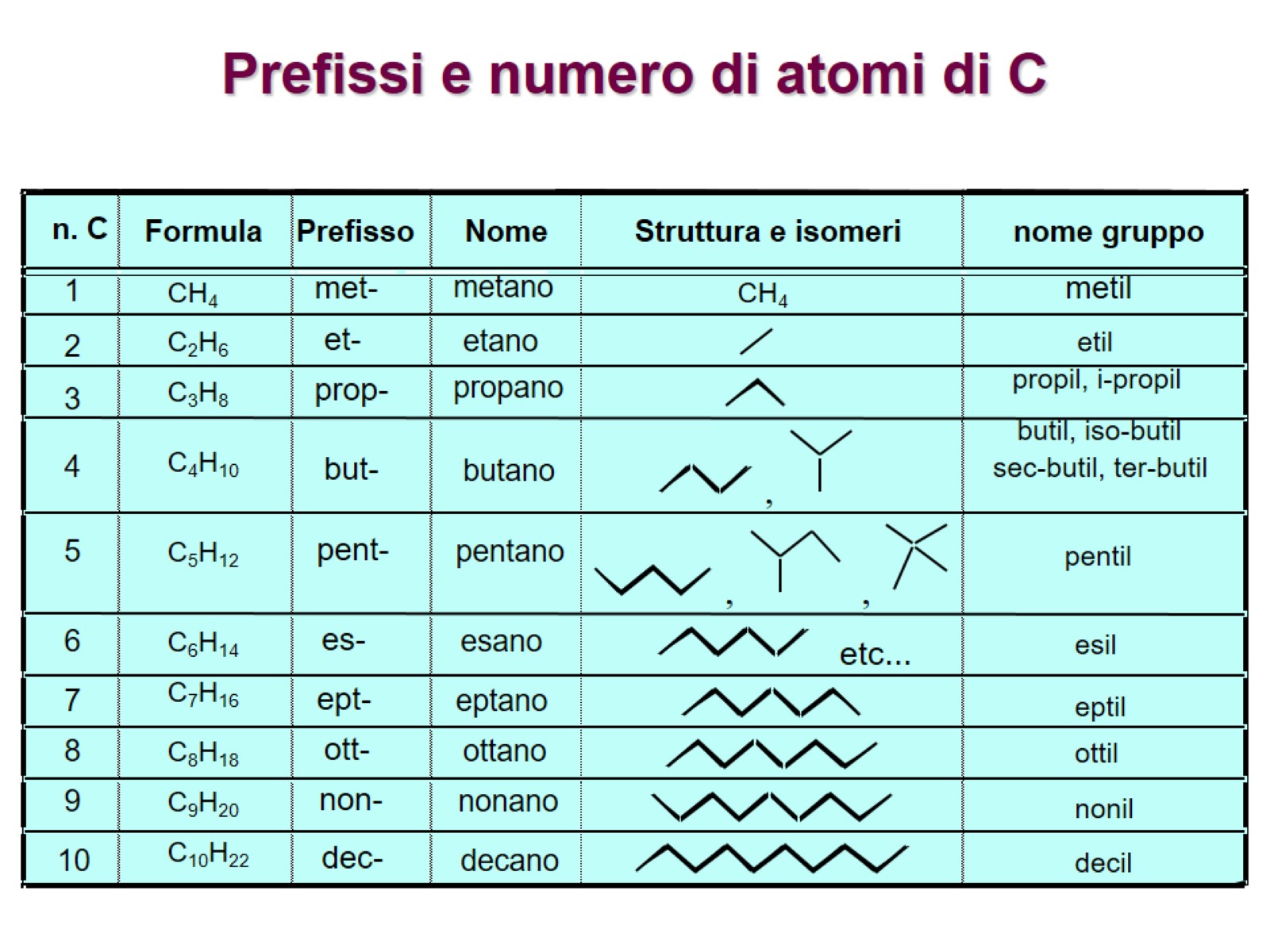 Prefissi e numero di atomi di C
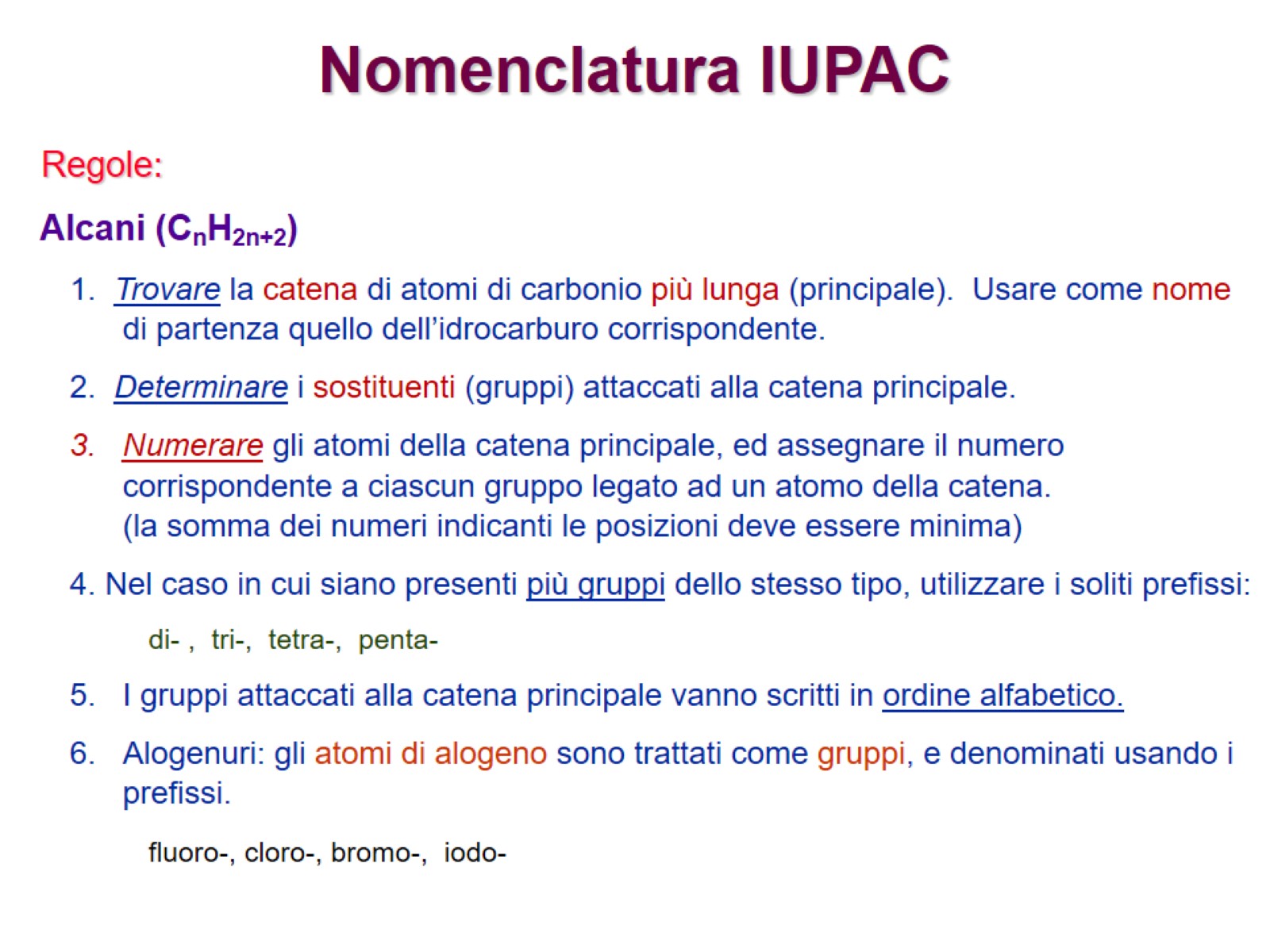 Nomenclatura IUPAC
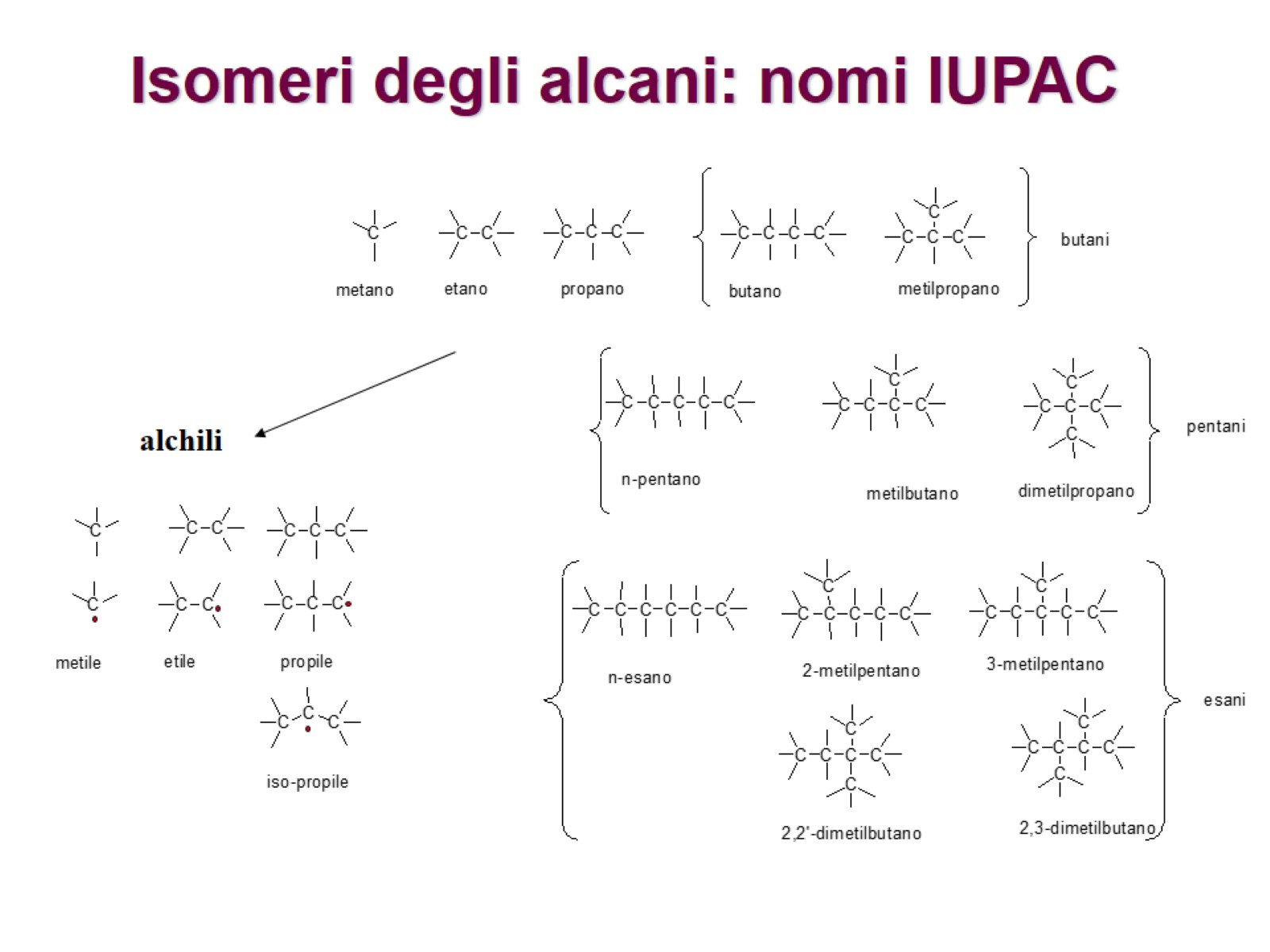 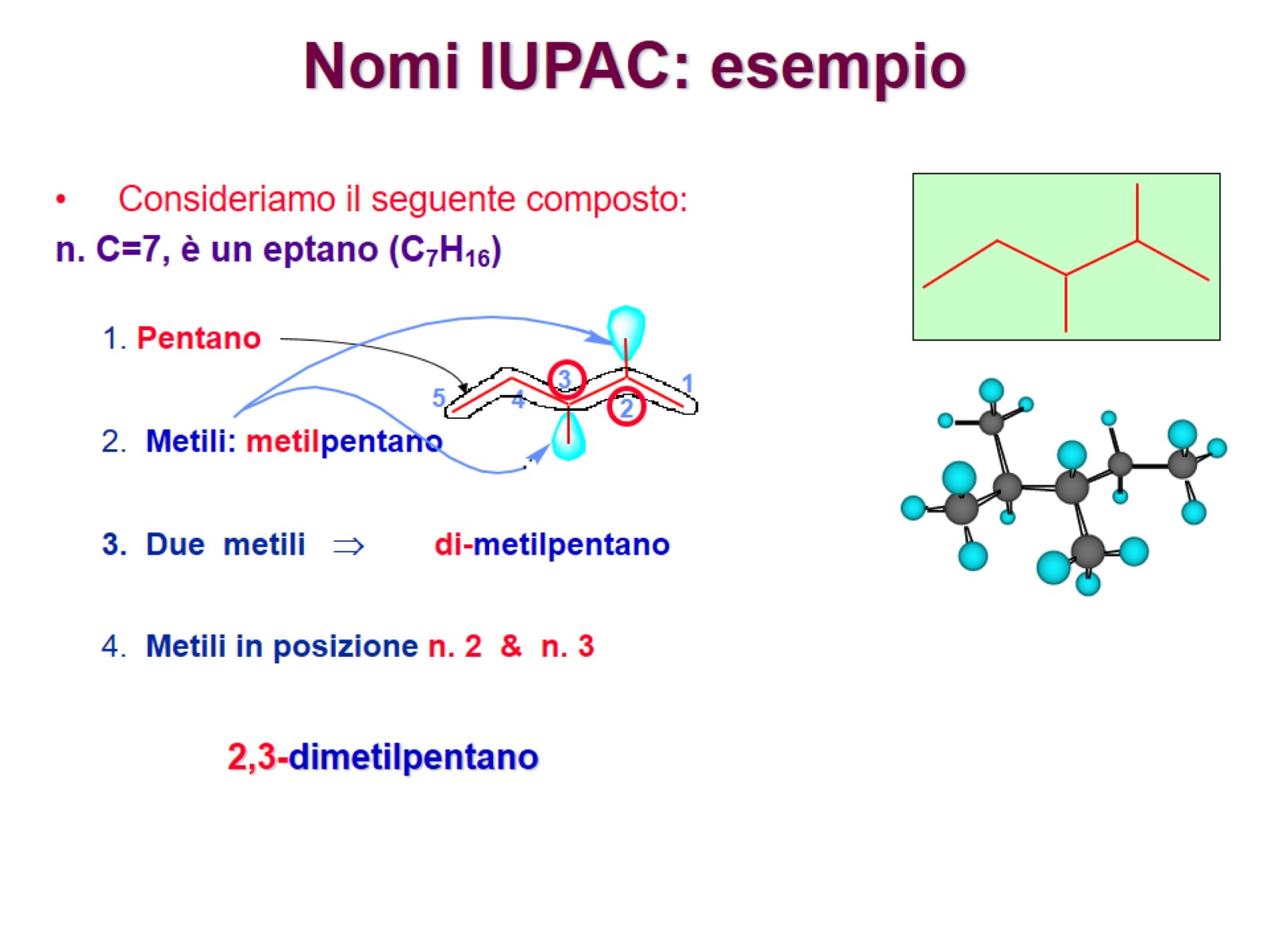 Nomi IUPAC: esempio
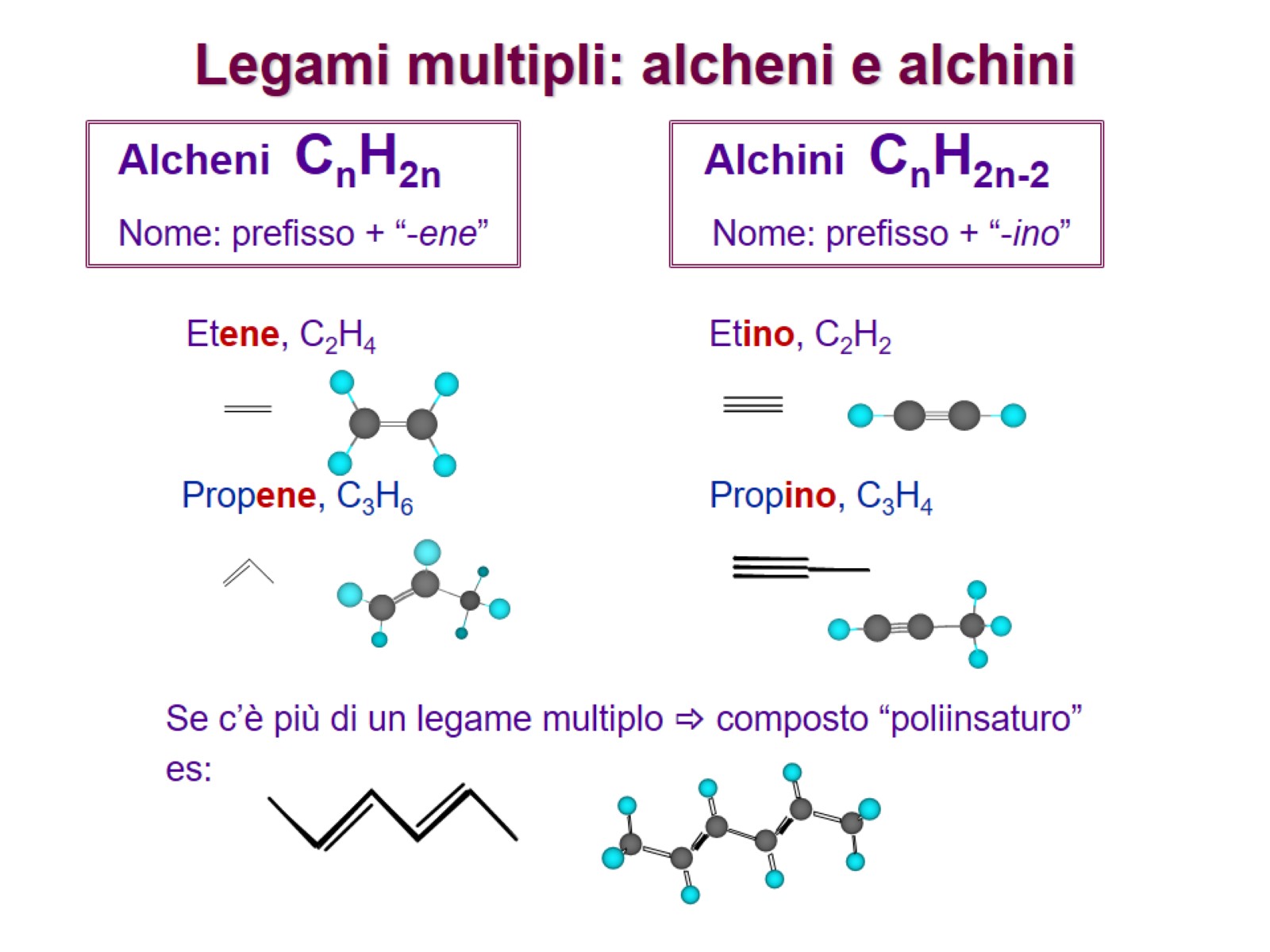 Legami multipli: alcheni e alchini
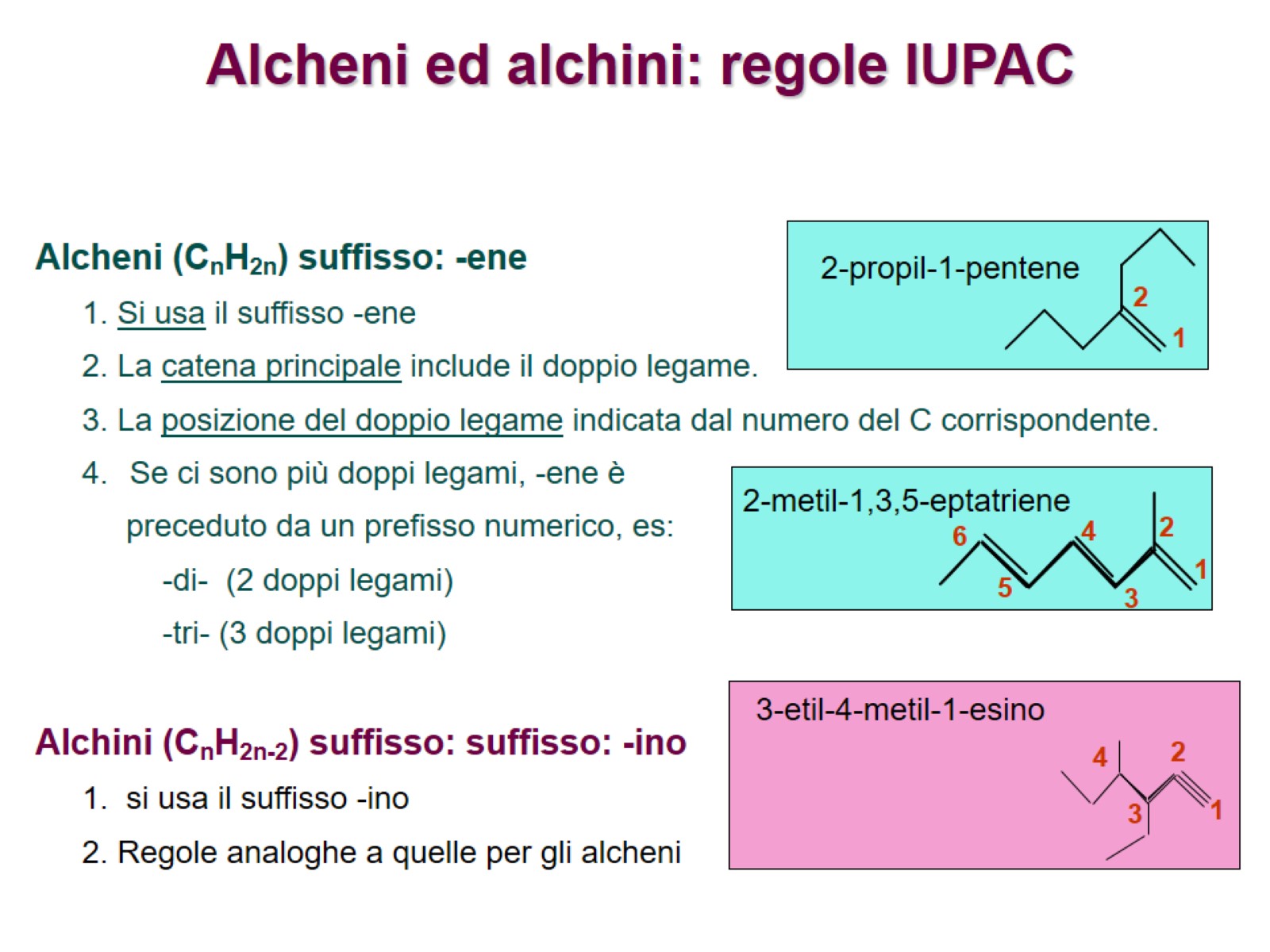 Alcheni ed alchini: regole IUPAC
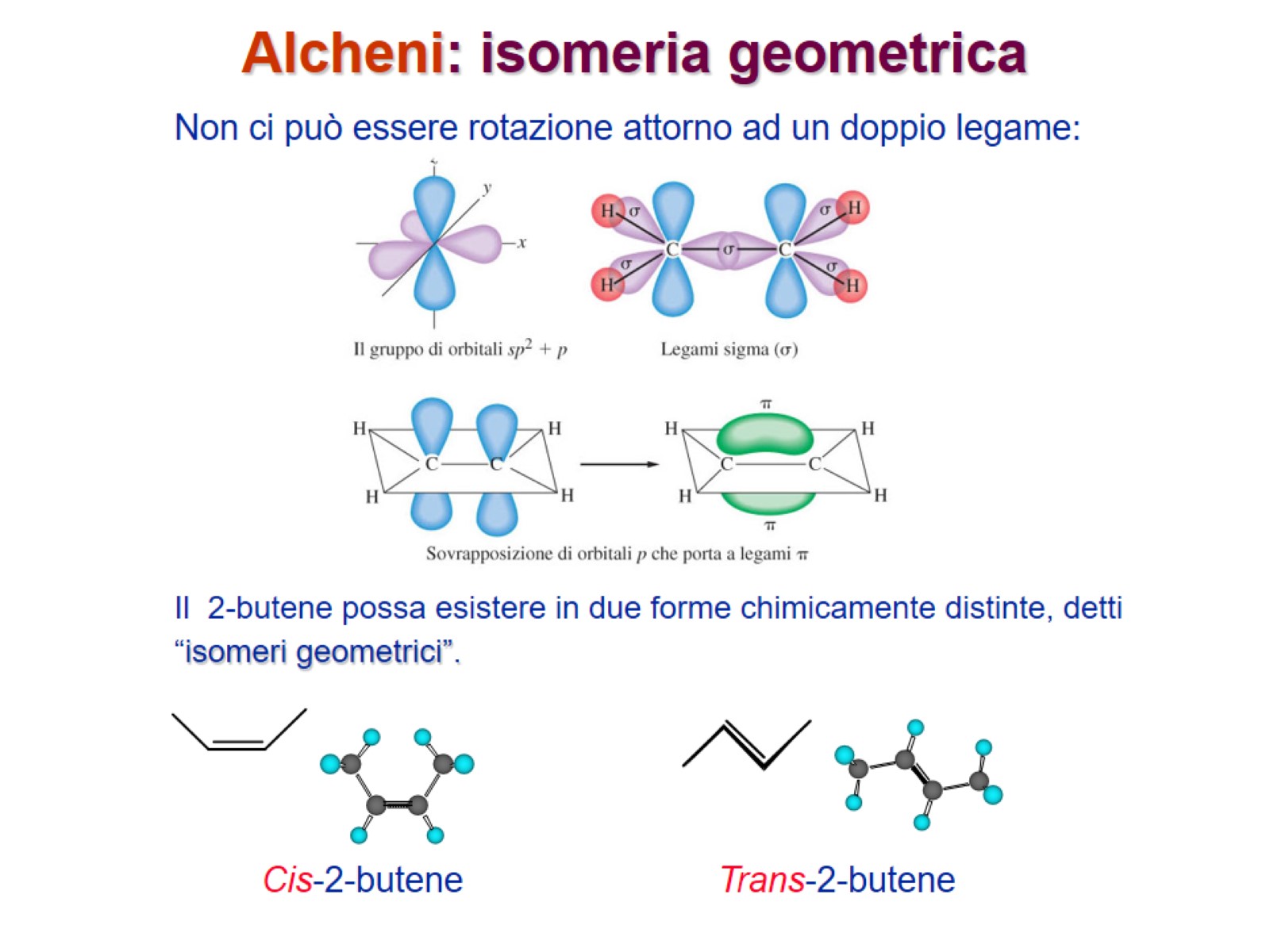 Alcheni: isomeria geometrica
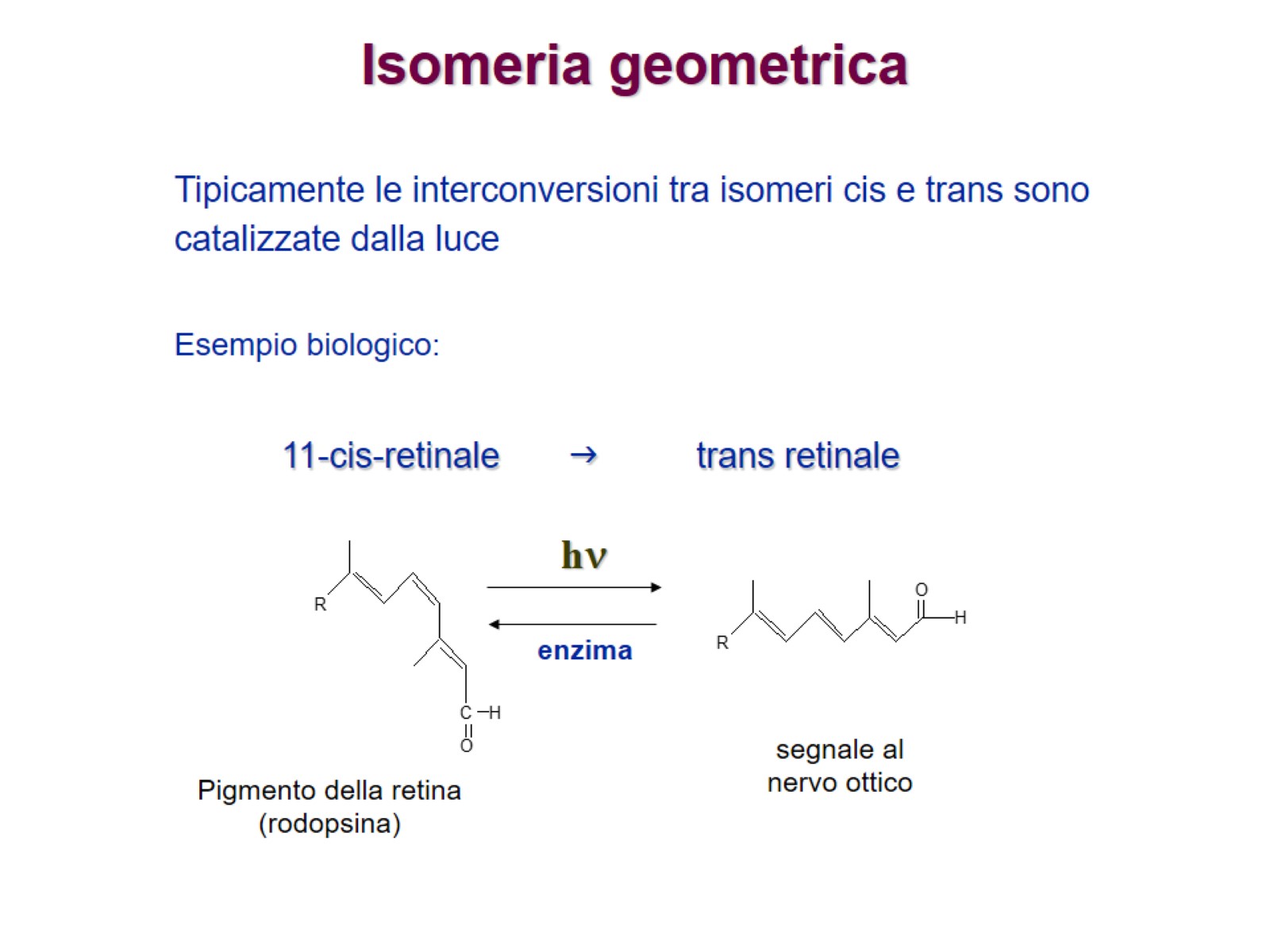 Isomeria geometrica
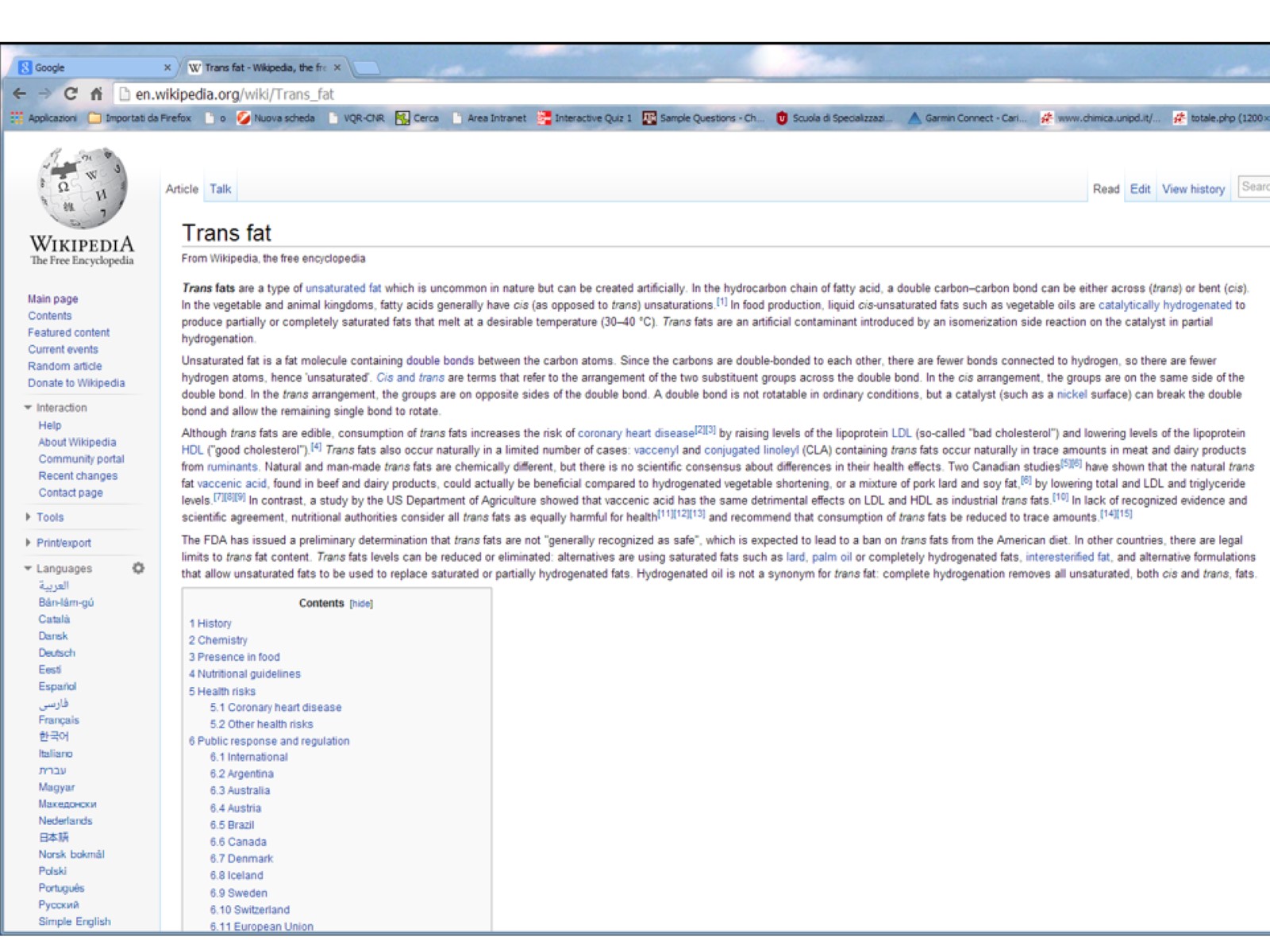 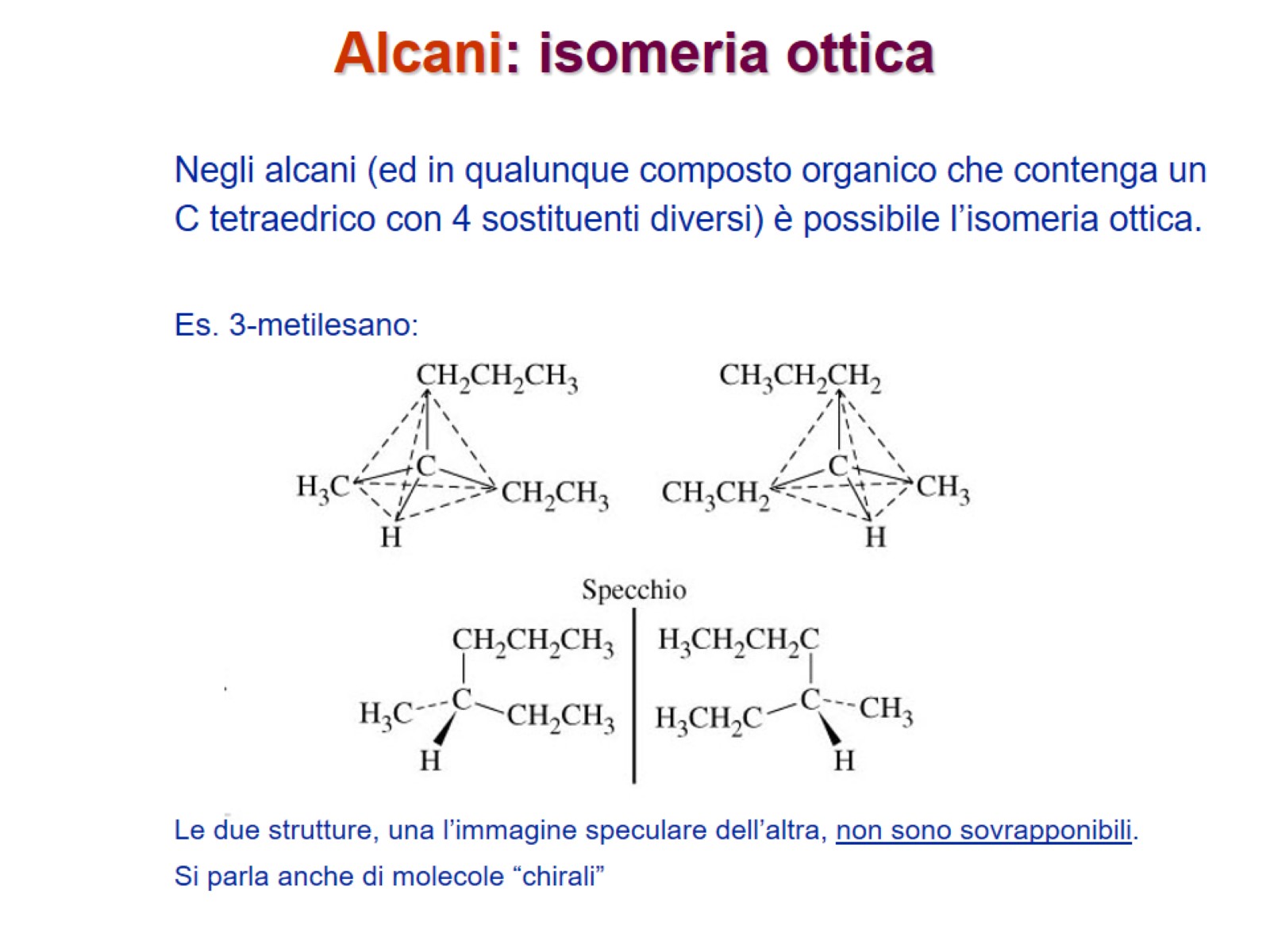 Alcani: isomeria ottica
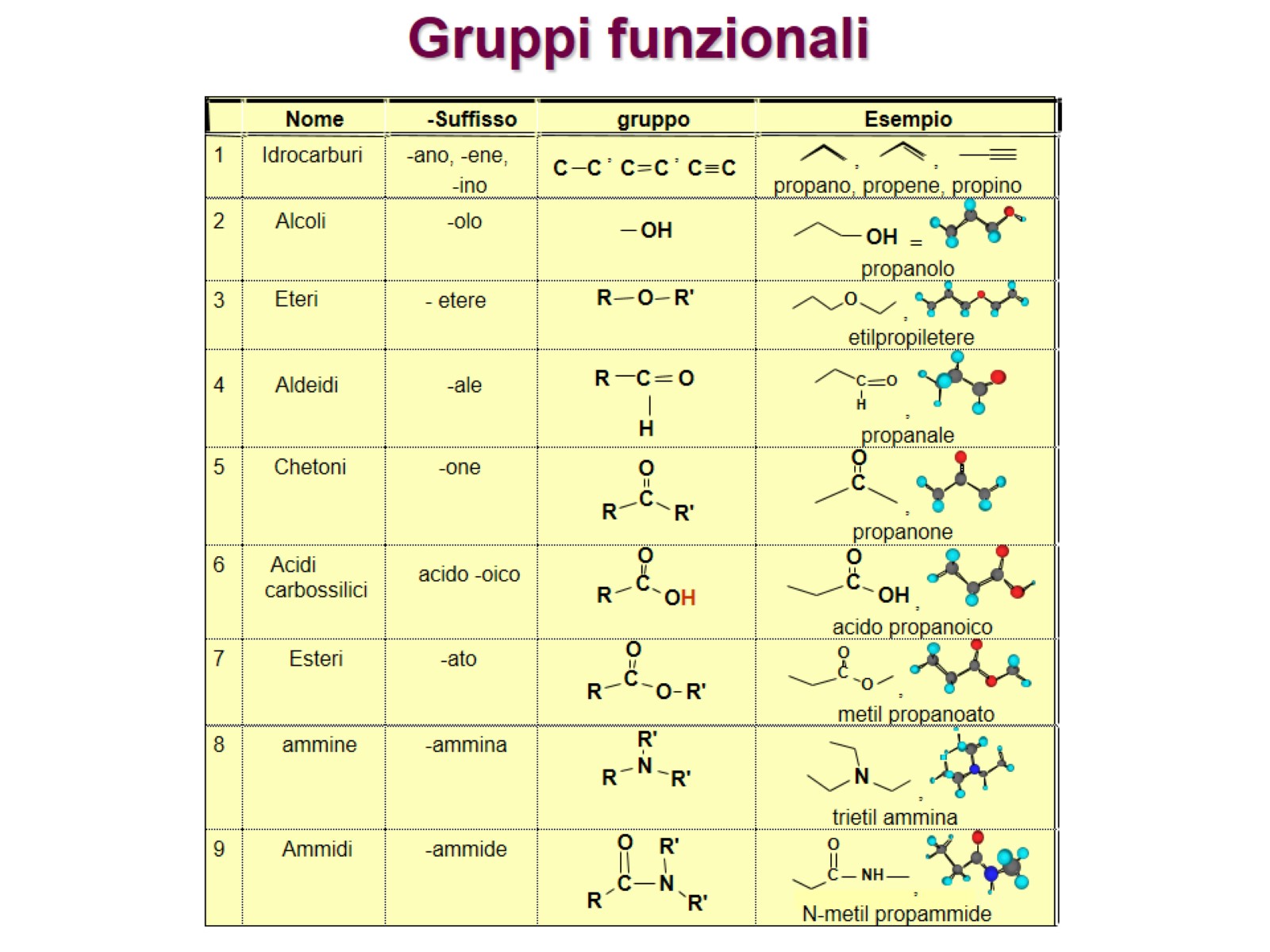 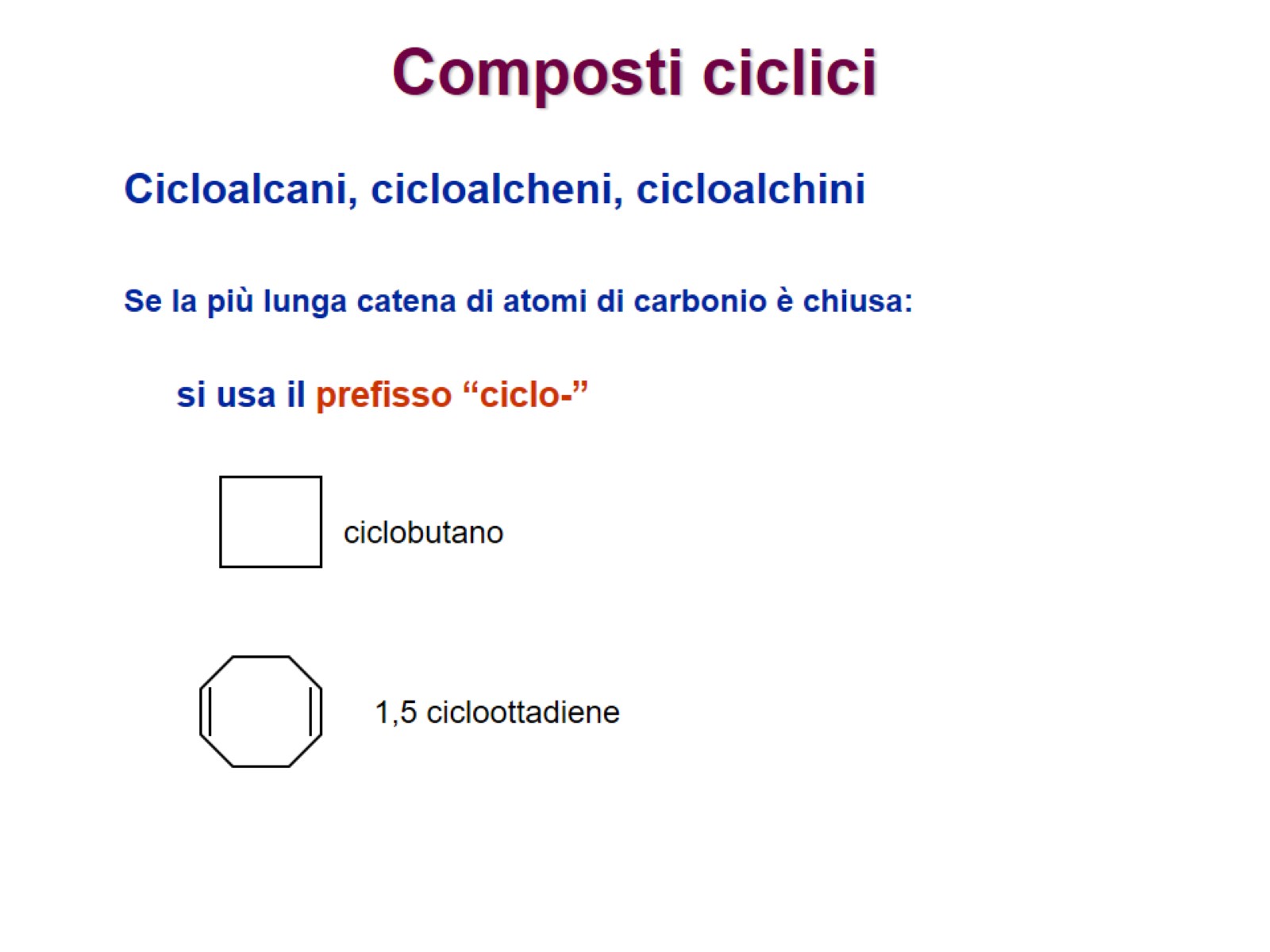 Composti ciclici
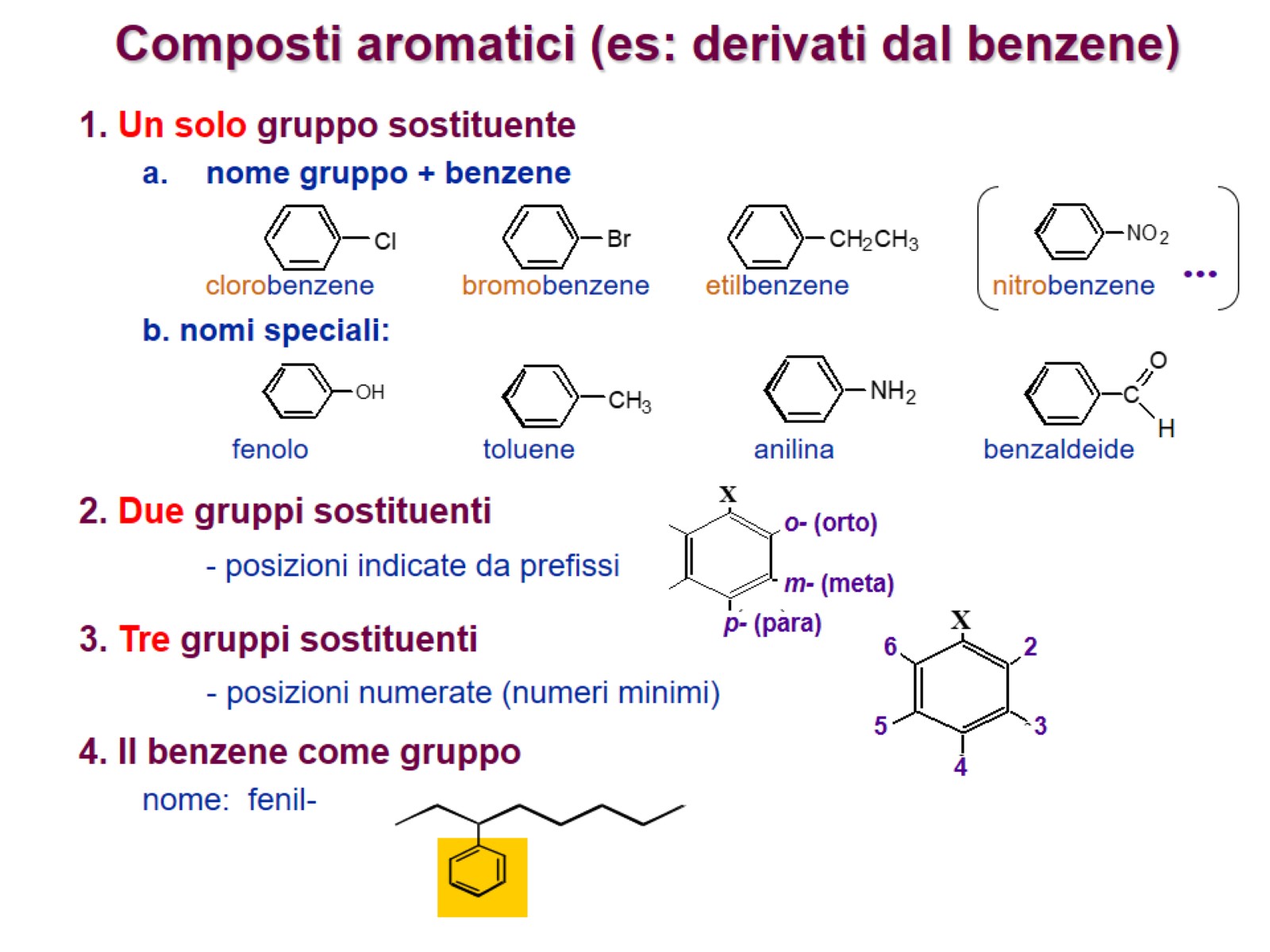 Composti aromatici (es: derivati dal benzene)
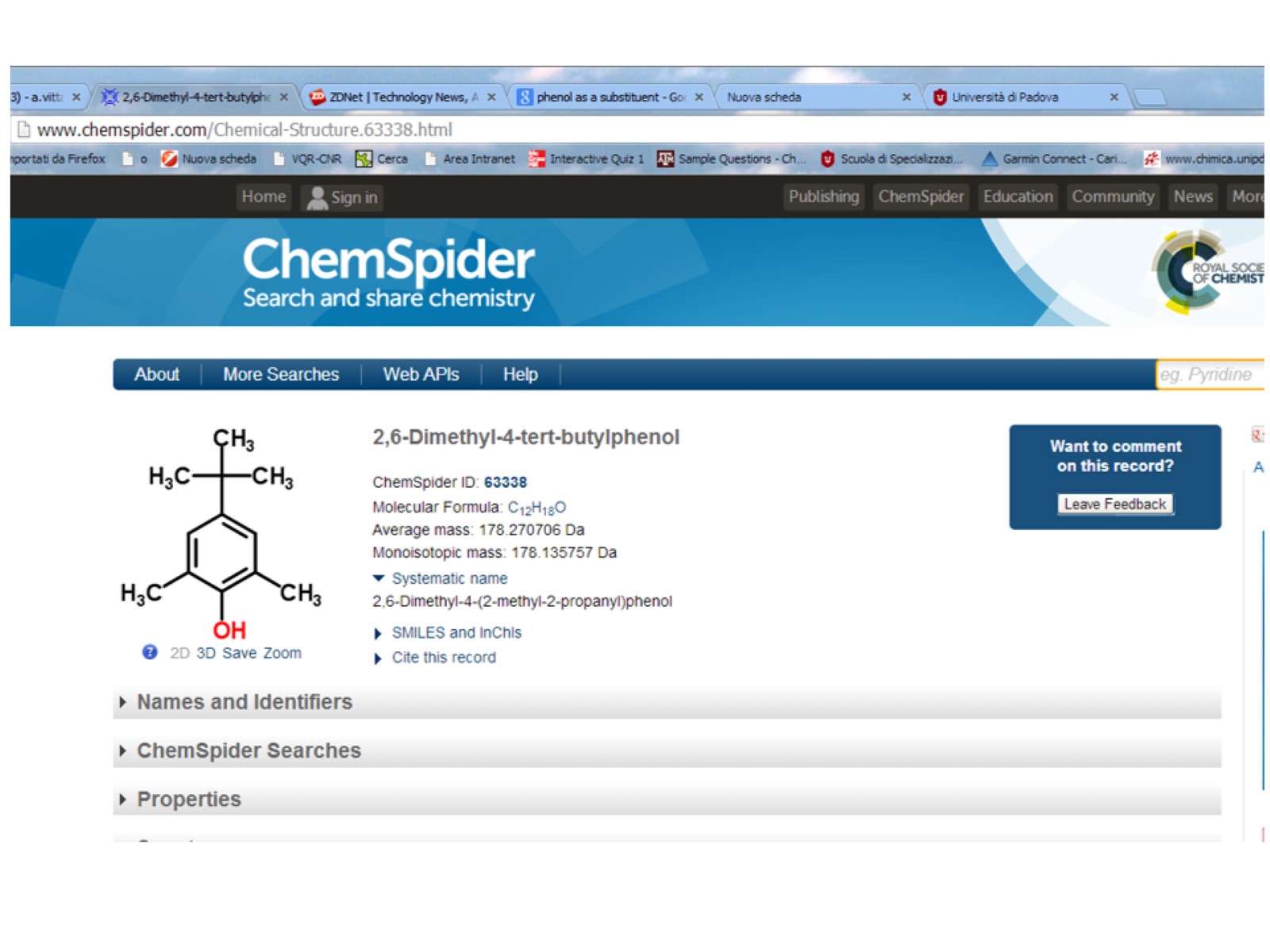 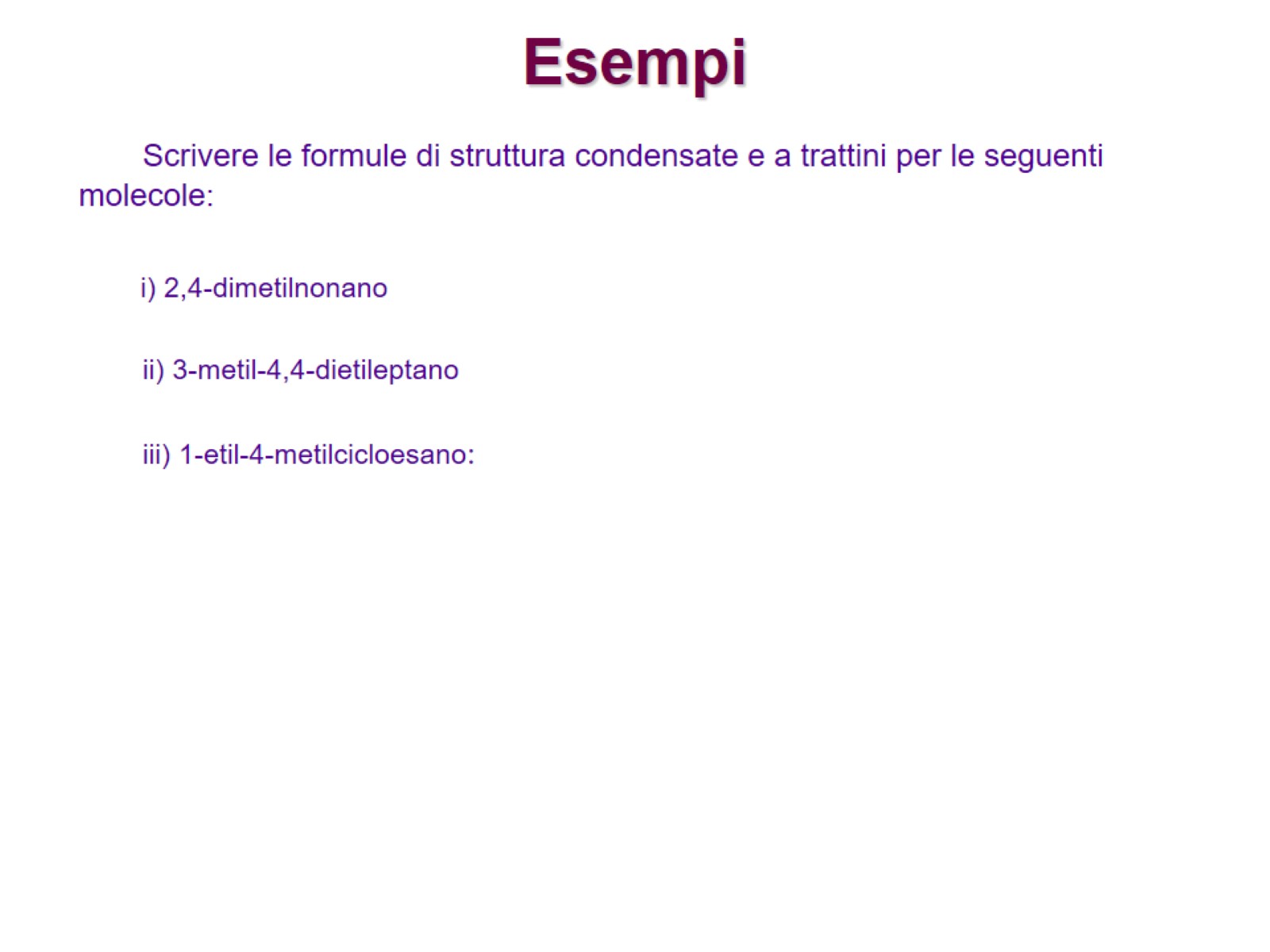 Esempi